VITAJTE 
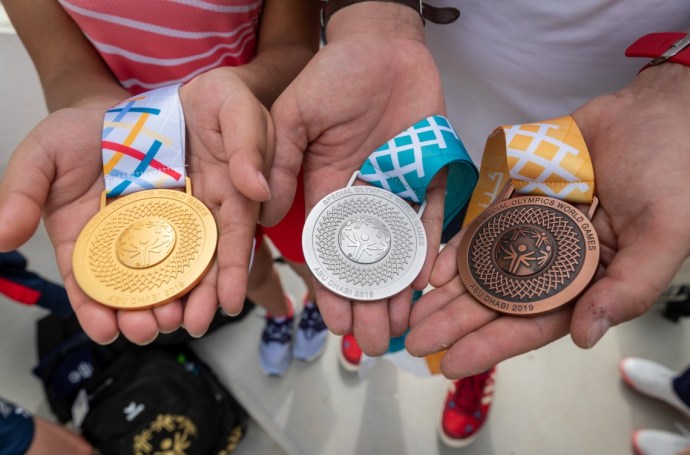 Stretnutie širšej nominácie na 
Svetové zImné hry 
Špeciálnych olympiád
Hotel Jasoň, 5.-8.3.2021
®Špeciálne olympiády Slovensko
World Winter Special olympics games
Rusko KAZAŇ 18. – 29. január 2022
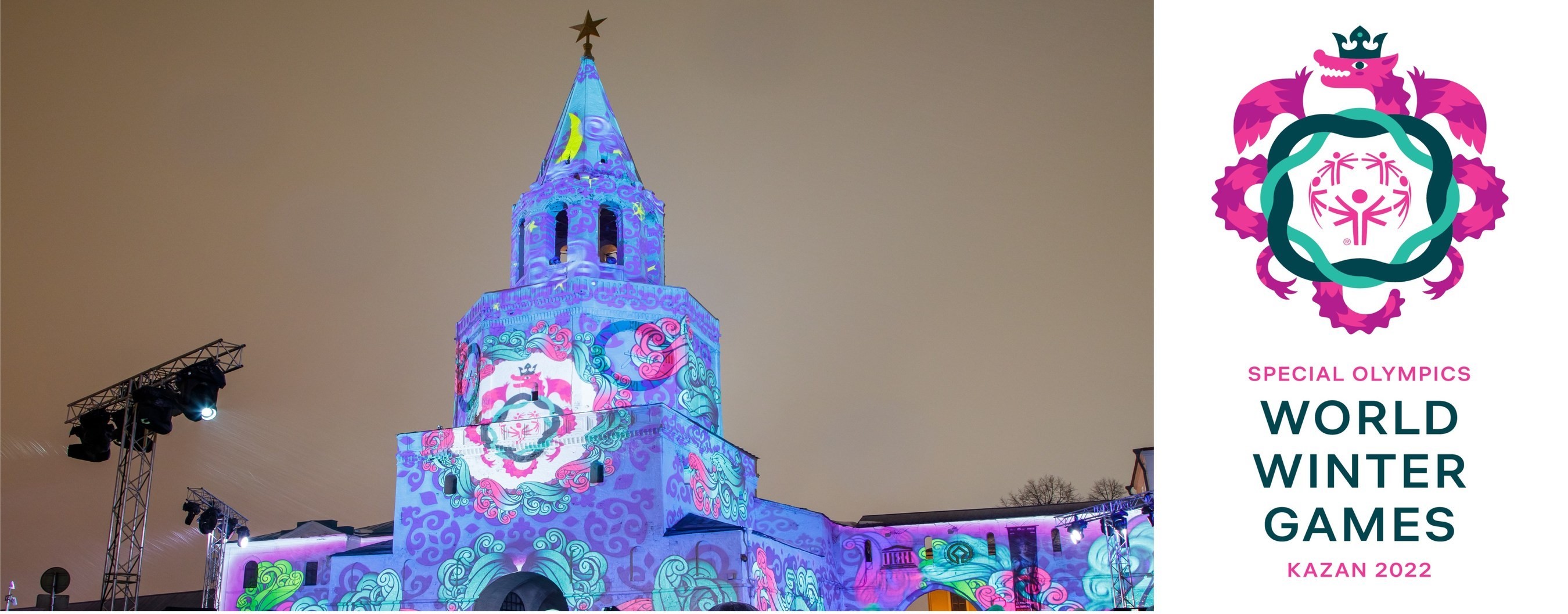 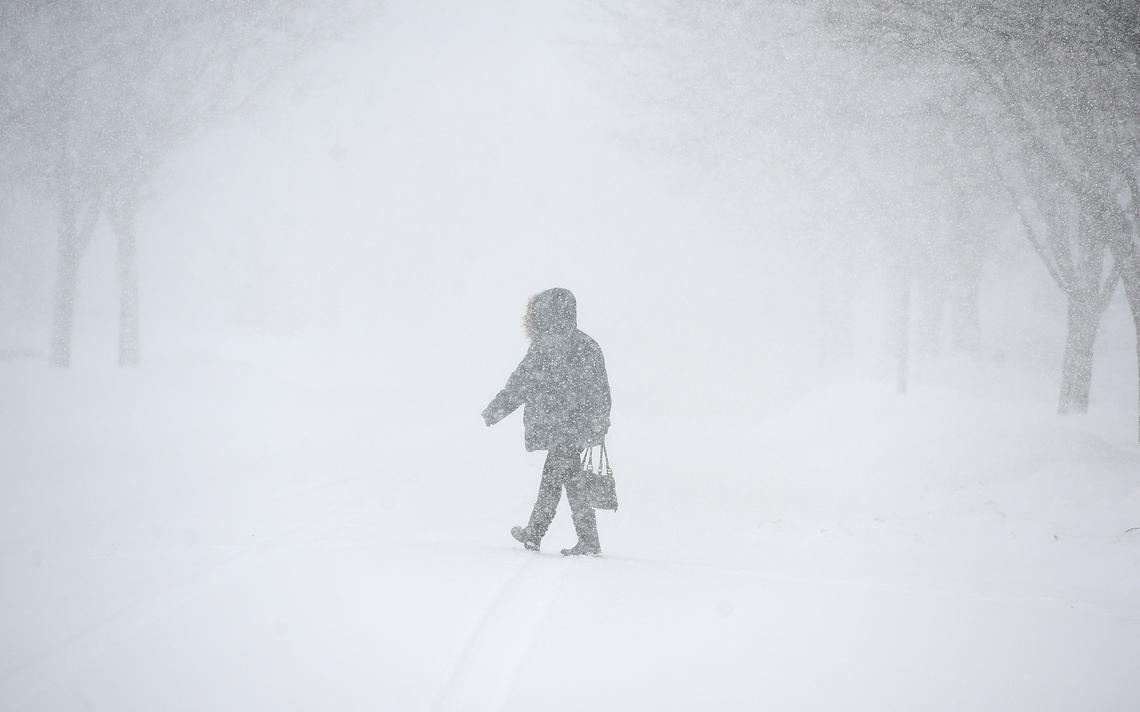 Rusko - KAZAŇ 18. – 29.1. 2022
+ 2 hodiny 		-12/-15 stupňov		-English/russian
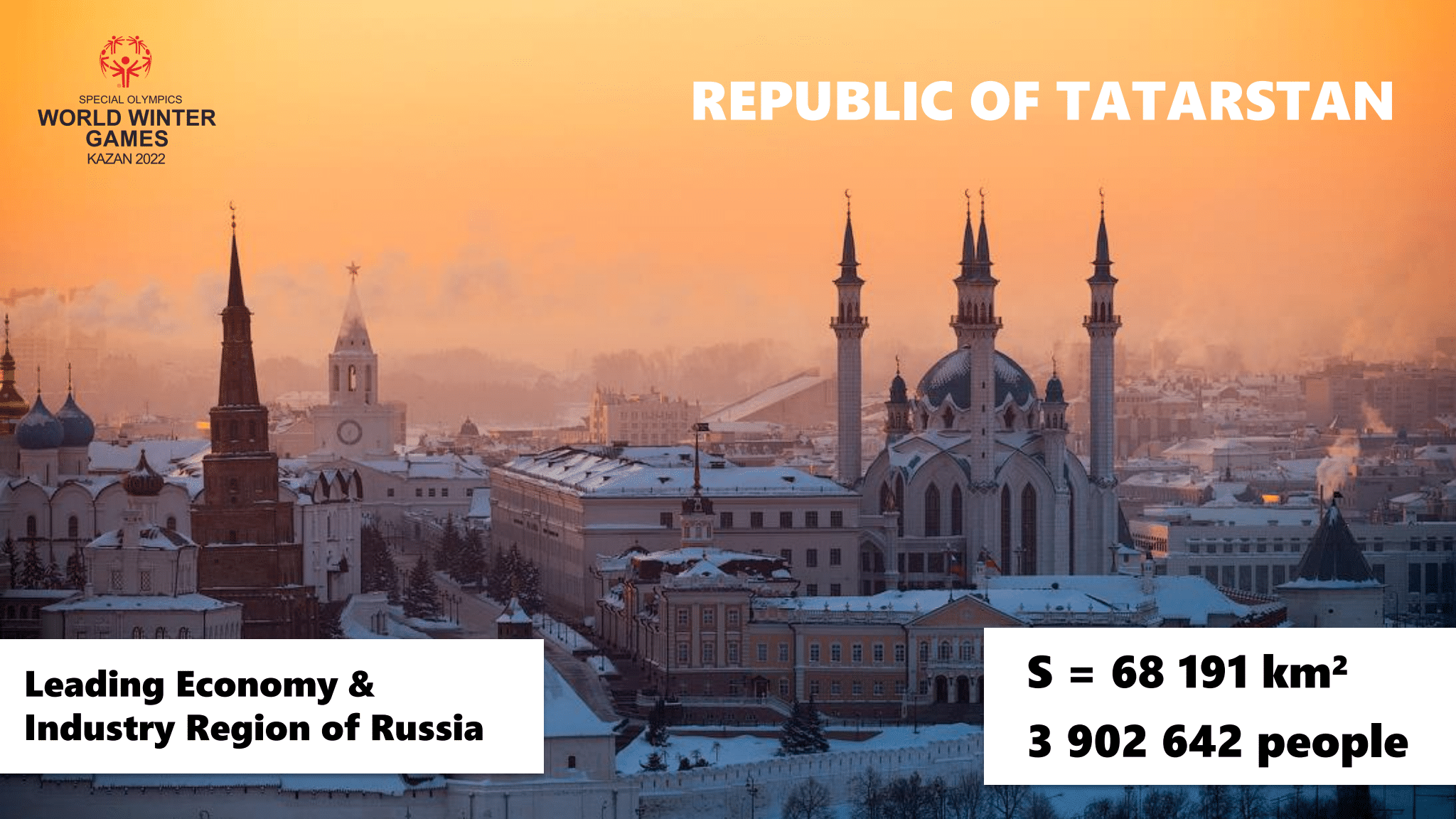 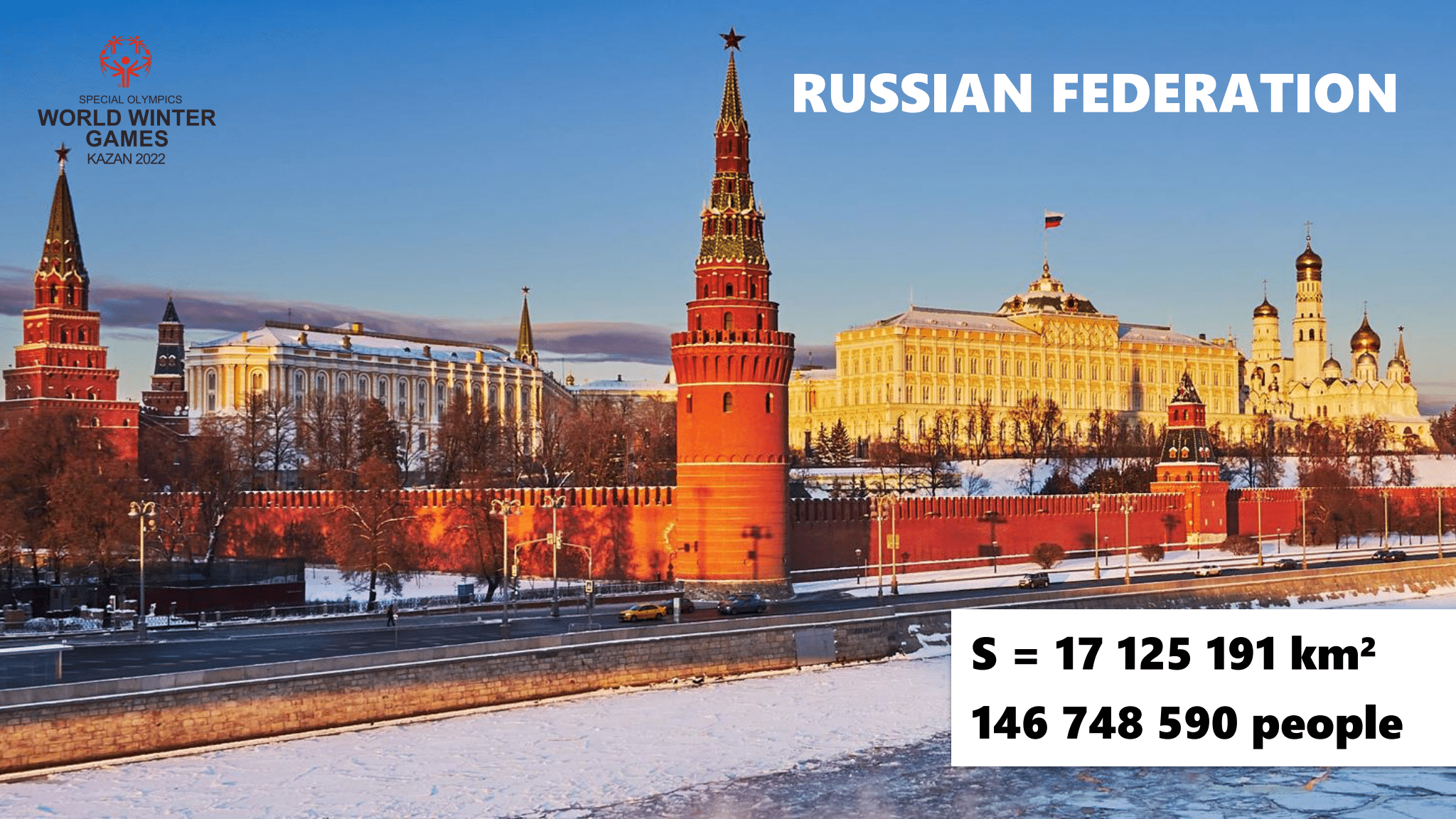 KAZAŇ- mesto ŠPORTU
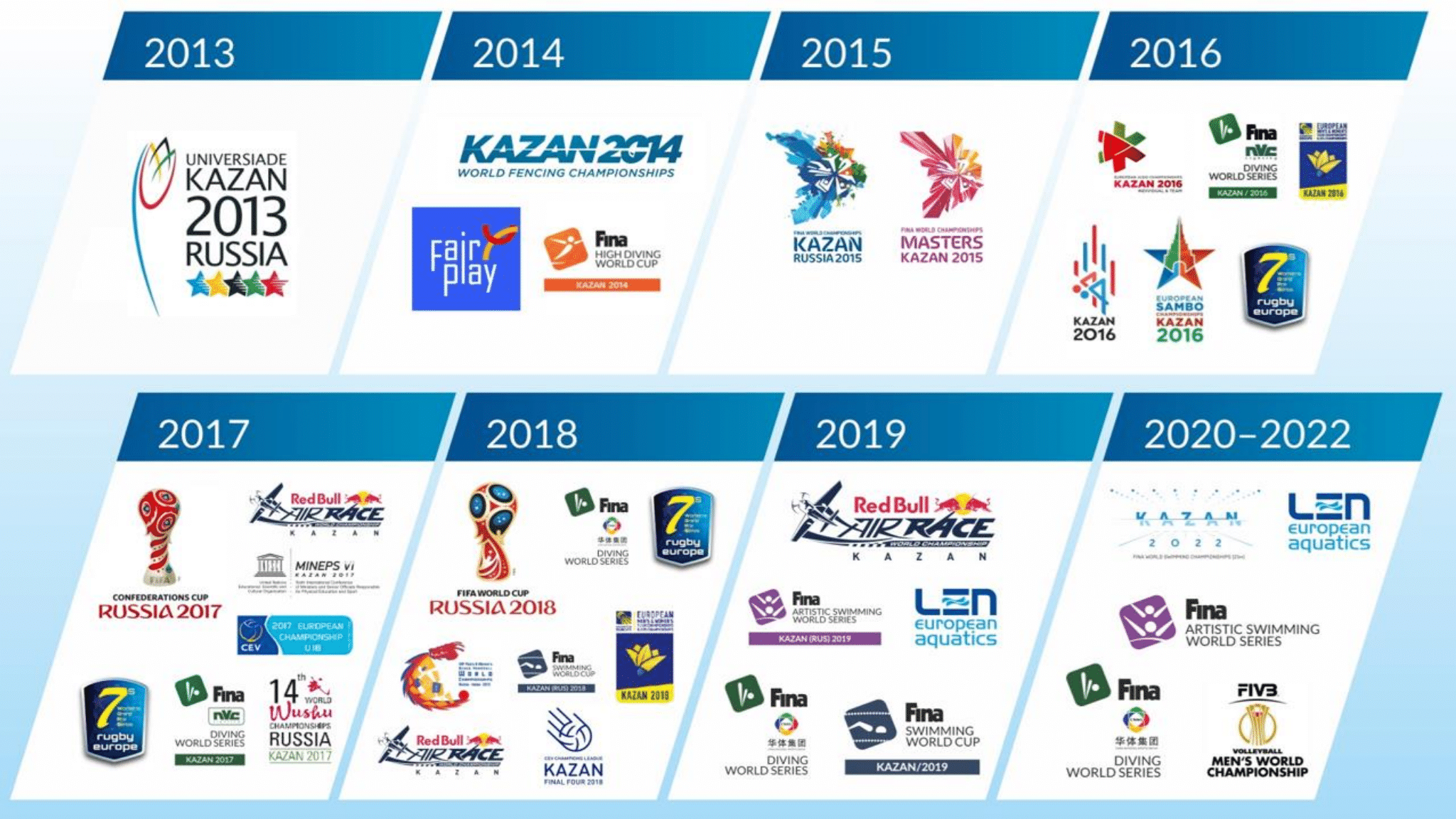 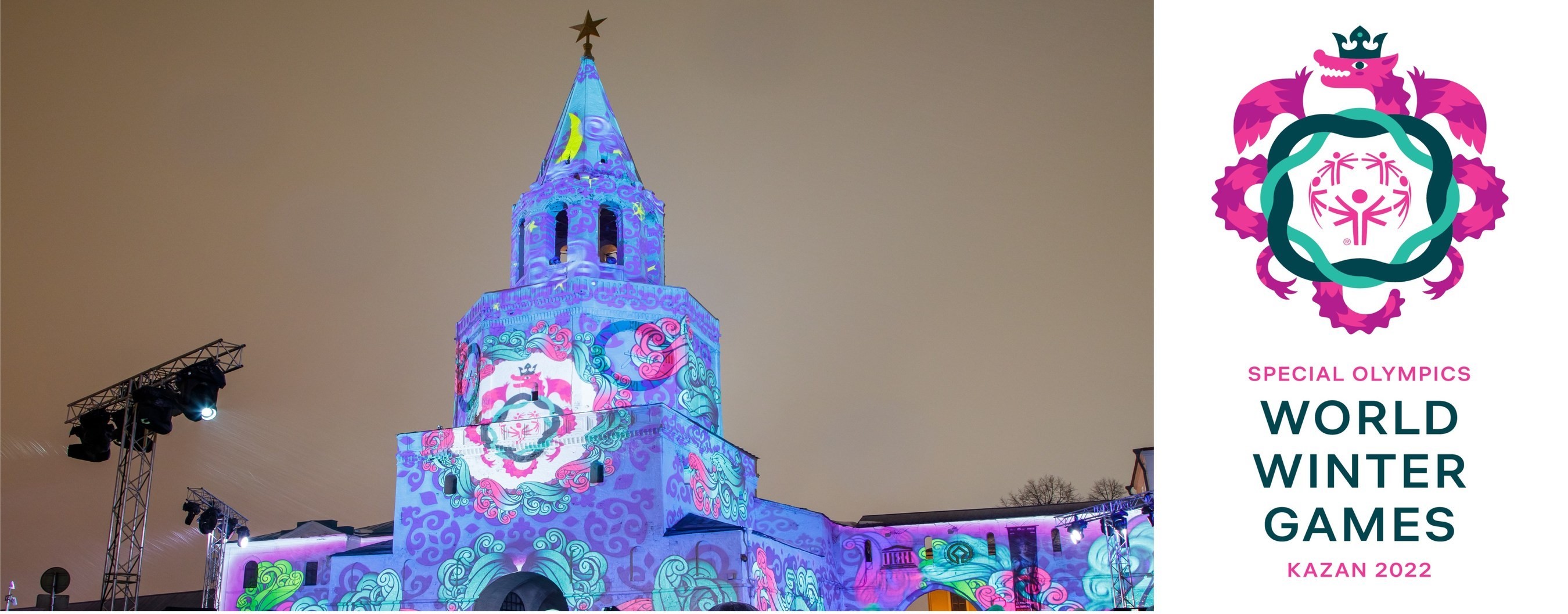 2000 športovcov
108 krajín 
1000 médií
3000 dobrovoľníkov
4000 Rodinných príslušníkov
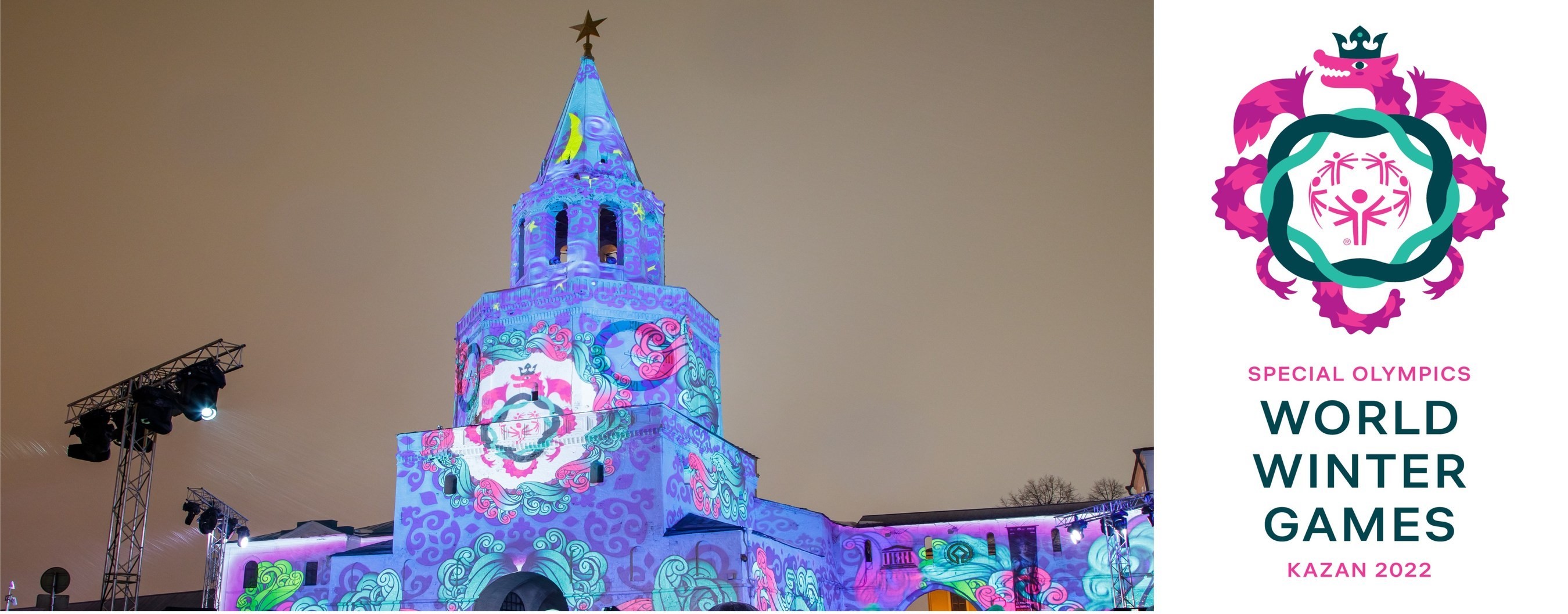 Dátumy 

			18.1. 		odlet  
			19.1. 		Host City program
			20.1. 		Tréningy 
			22.1.		Otvárací ceremonIál
			22.-28.1.	zaraďovacie súťaže a SúŤaže
			28.1.		Záverečný ceremoniál		
			29.1. 		Odlet
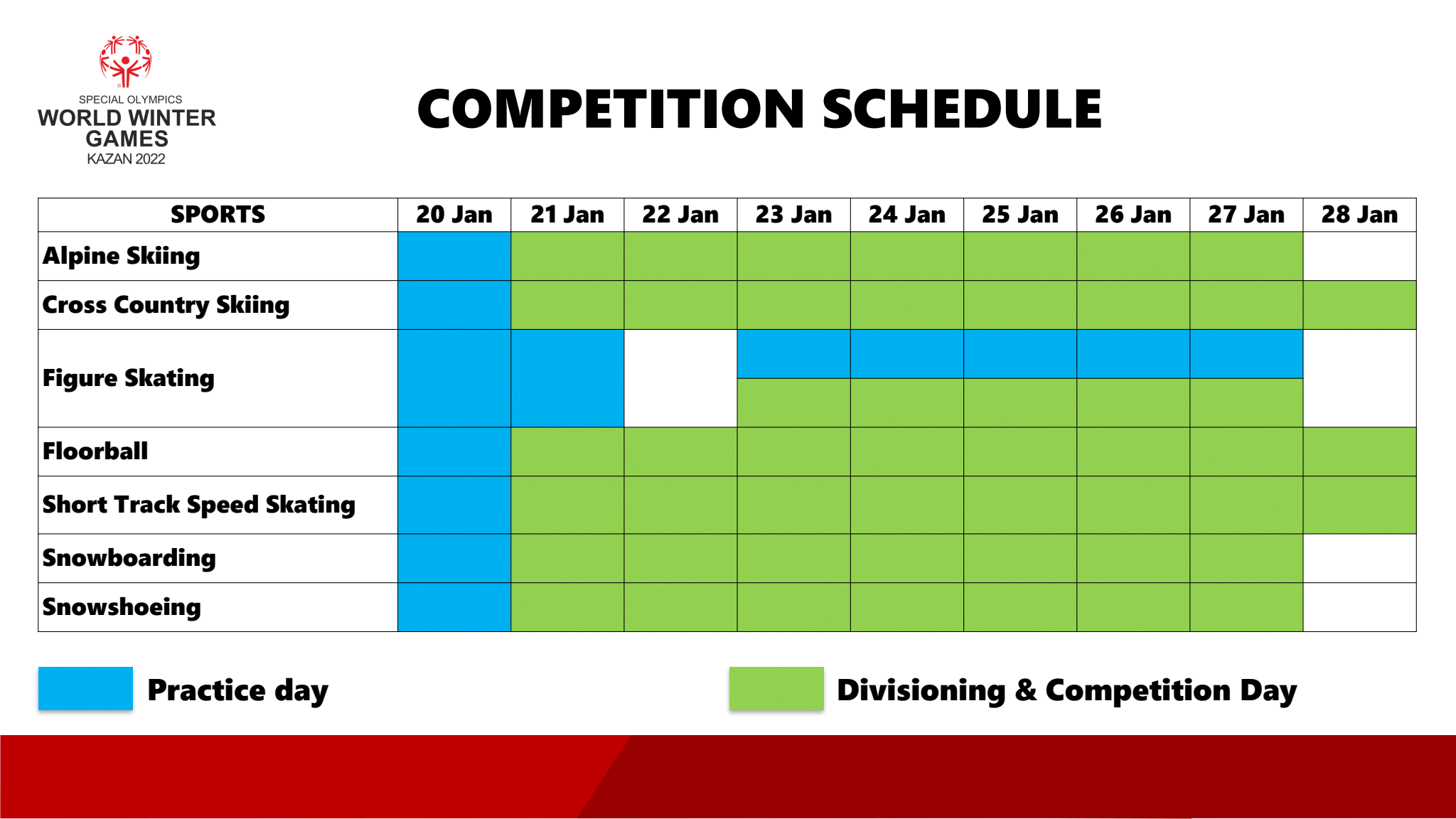 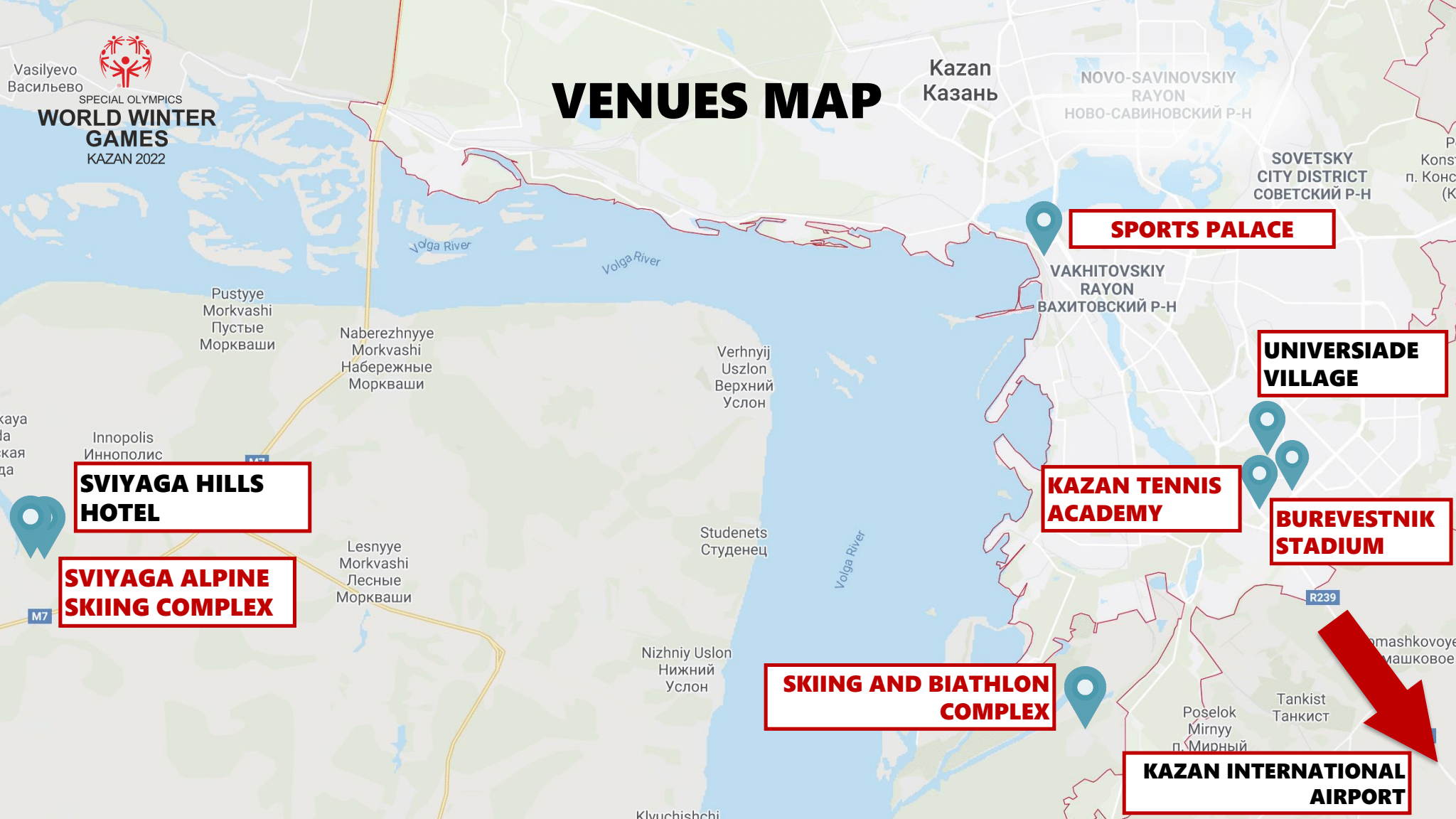 FILM o kazani 
Vloziť link
SLOVENSKO
reprezentujeme v 5 športoch zo 7

☺ zjazdové lyžovanie
☺ bežecké lyžovanie
☺ snežnice
☺ krasokorčuľovanie
☺ rýchlororčuľovanie
PREDSTAVENIE výpravy KAZAŇ 2022
☺ zjazdové lyžovanie ŽENY
PREDSTAVENIE výpravy KAZAŇ 2022
☺ zjazdové lyžovanie MUŽI – vedúci Mikuláš Štubňa
PREDSTAVENIE výpravy KAZAŇ 2022
☺ zjazdové lyžovanie TRÉNERI
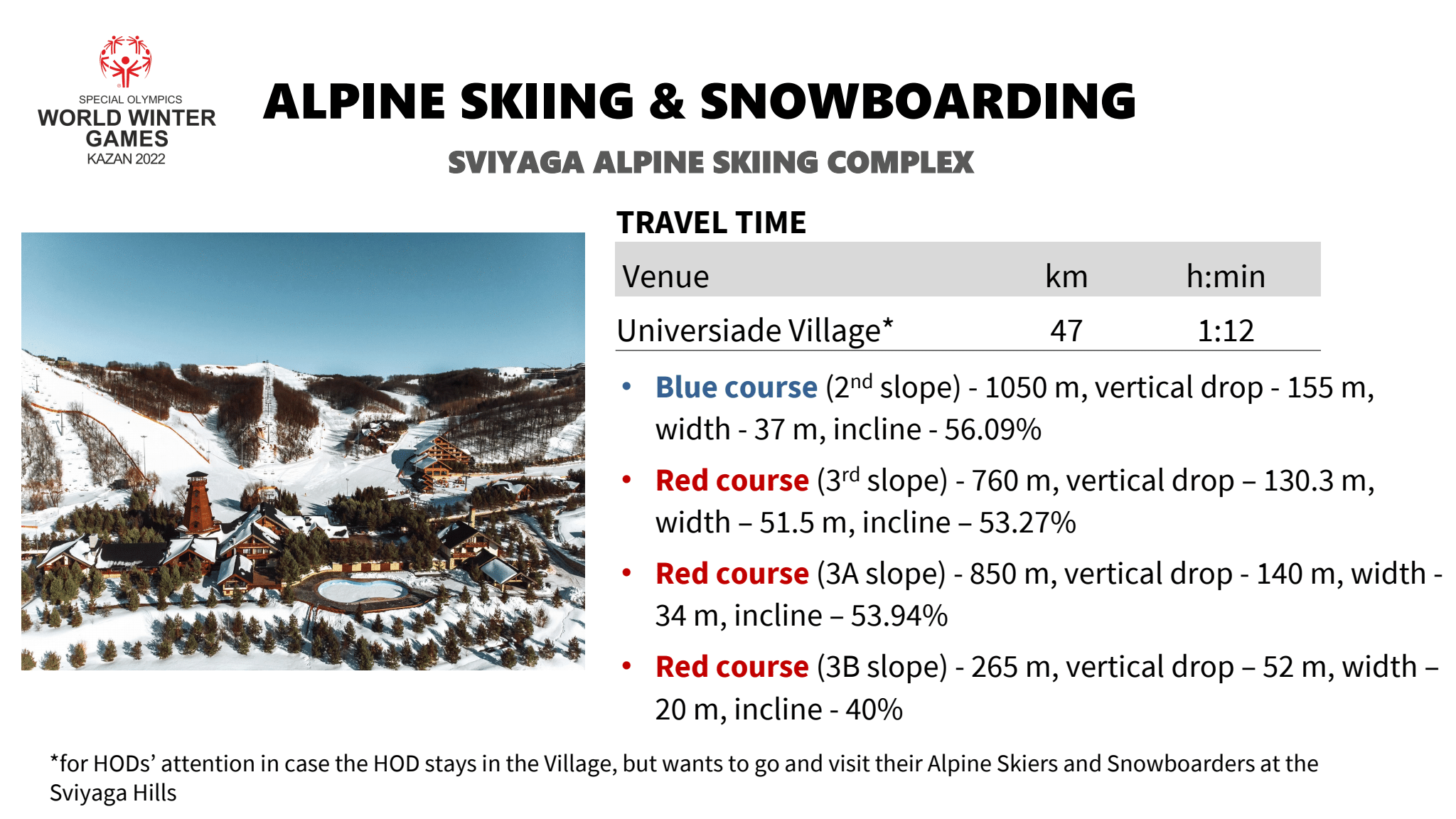 PREDSTAVENIE výpravy KAZAŇ 2022
☺ bežecké lyžovanie ŽENY – vedúca …….
PREDSTAVENIE výpravy KAZAŇ 2022
☺ bežecké lyžovanie MUŽI – vedúci …….
PREDSTAVENIE výpravy KAZAŇ 2022
☺ bežecké lyžovanie TRÉNERI
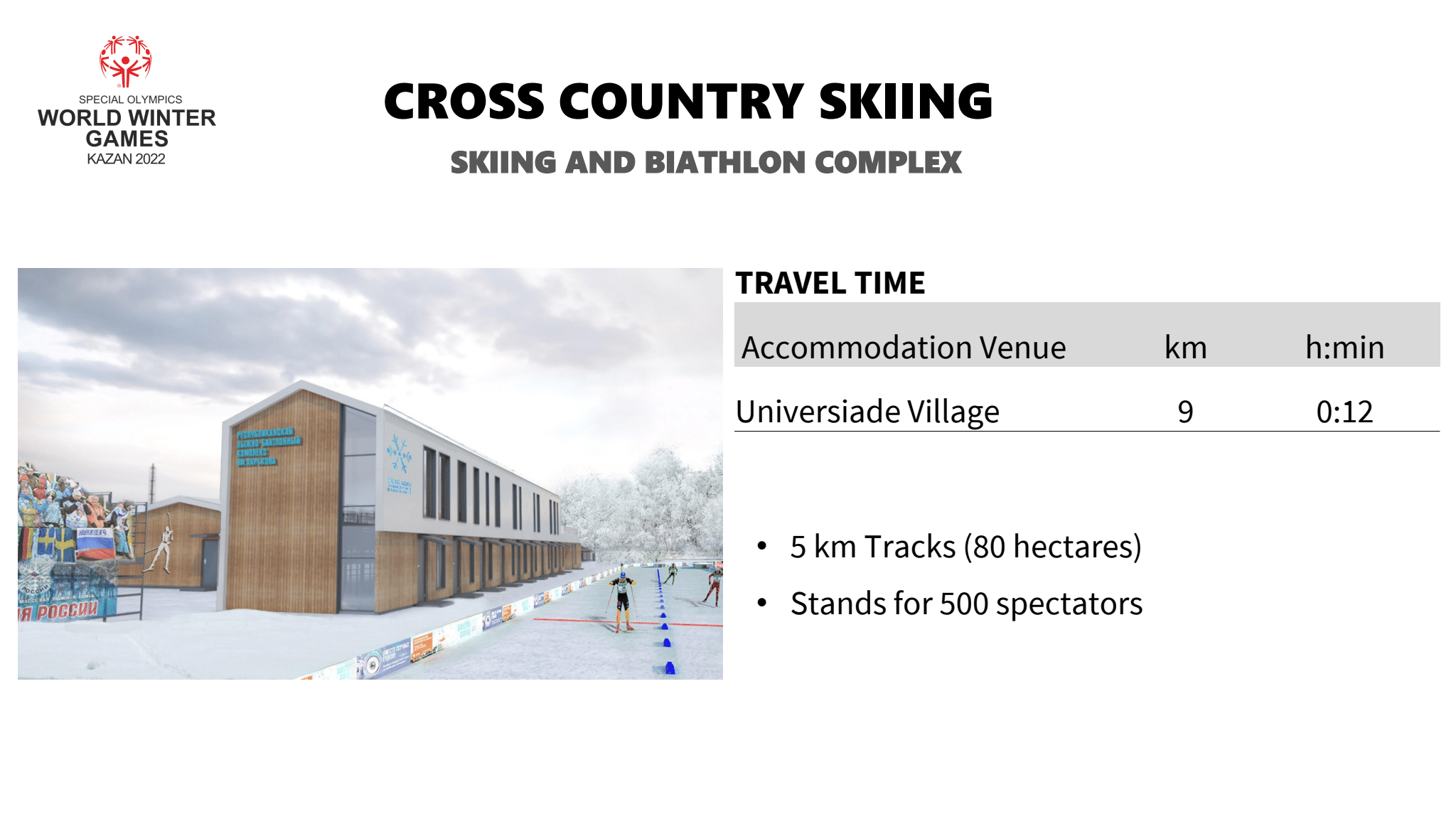 PREDSTAVENIE výpravy KAZAŇ 2022
☺ snežnice ŽENY
PREDSTAVENIE výpravy KAZAŇ 2022
☺ snežnice MUŽI
PREDSTAVENIE výpravy KAZAŇ 2022
☺ snežnice
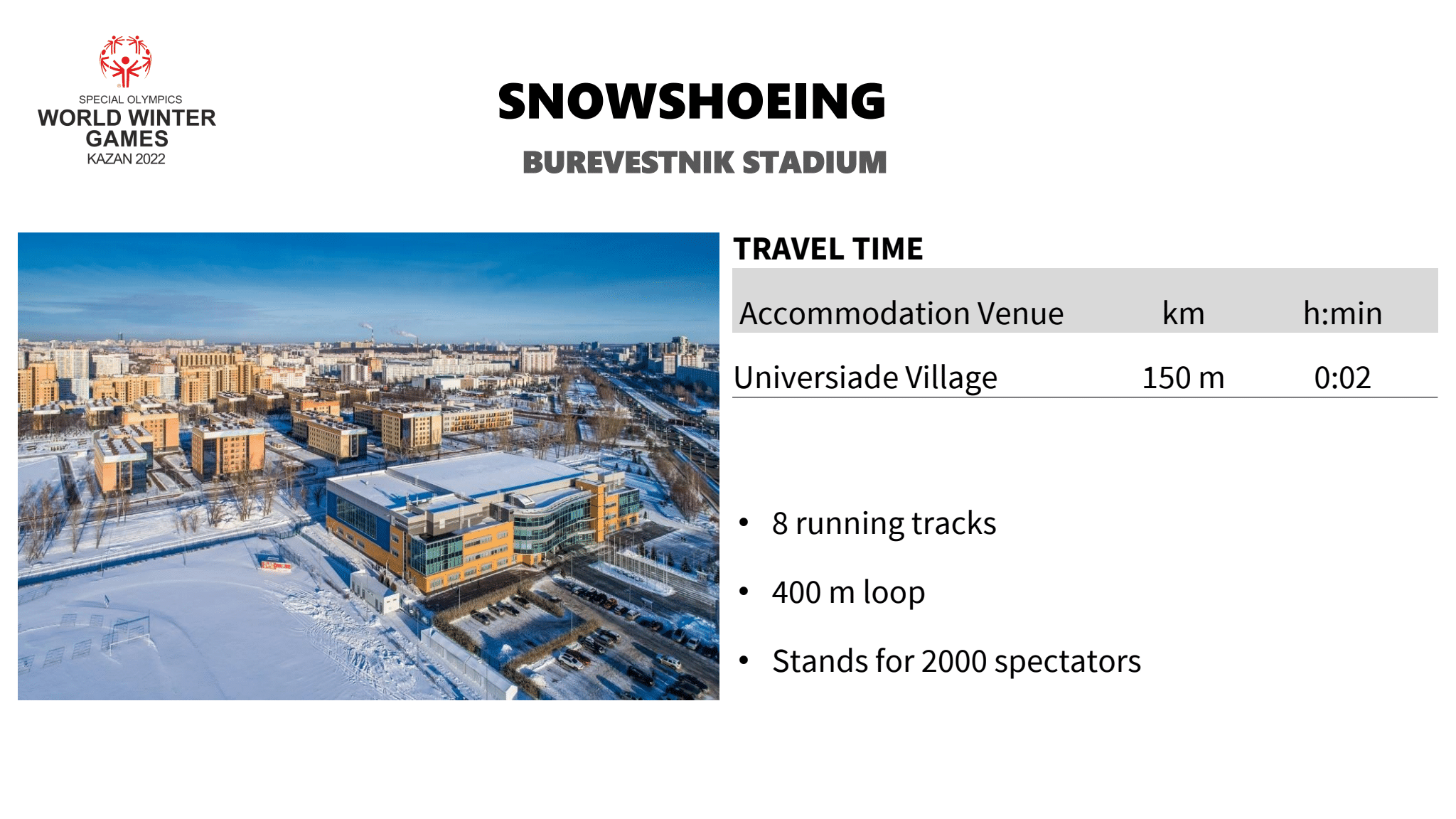 ☺     
Krasokorčuľovanie ŽENY
výpravA KAZAŇ 2022
☺     
Krasokorčuľovanie MUŽI
výpravA KAZAŇ 2022
☺     
Krasokorčuľovanie 
Unifikované páry
výpravA KAZAŇ 2022
☺ Krasokorčuľovanie TRÉNERI
výpravA KAZAŇ 2022
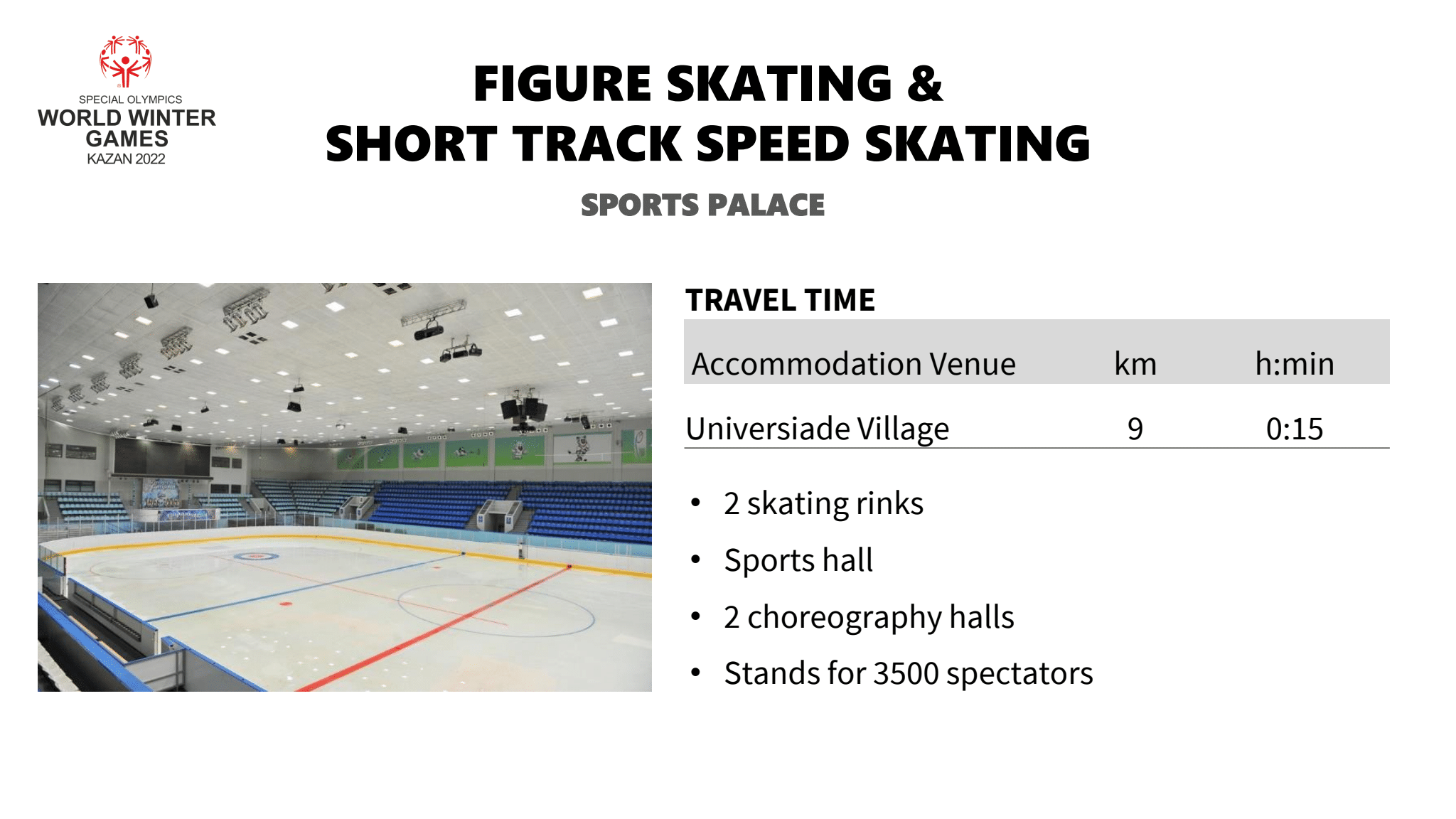 PREDSTAVENIE výpravy KAZAŇ 2022
☺ rýchlokorčuľovanie
PREDSTAVENIE výpravy KAZAŇ 2022
☺ rýchlokorčuľovanie TRÉNER
výpravA KAZAŇ 2022
☺ 
HOD – Eva Gažová
AHOD – Martina Gogolová
AS – Veronika Sedláčková
AS – Kristína Tischer
Medical – Roman Fano
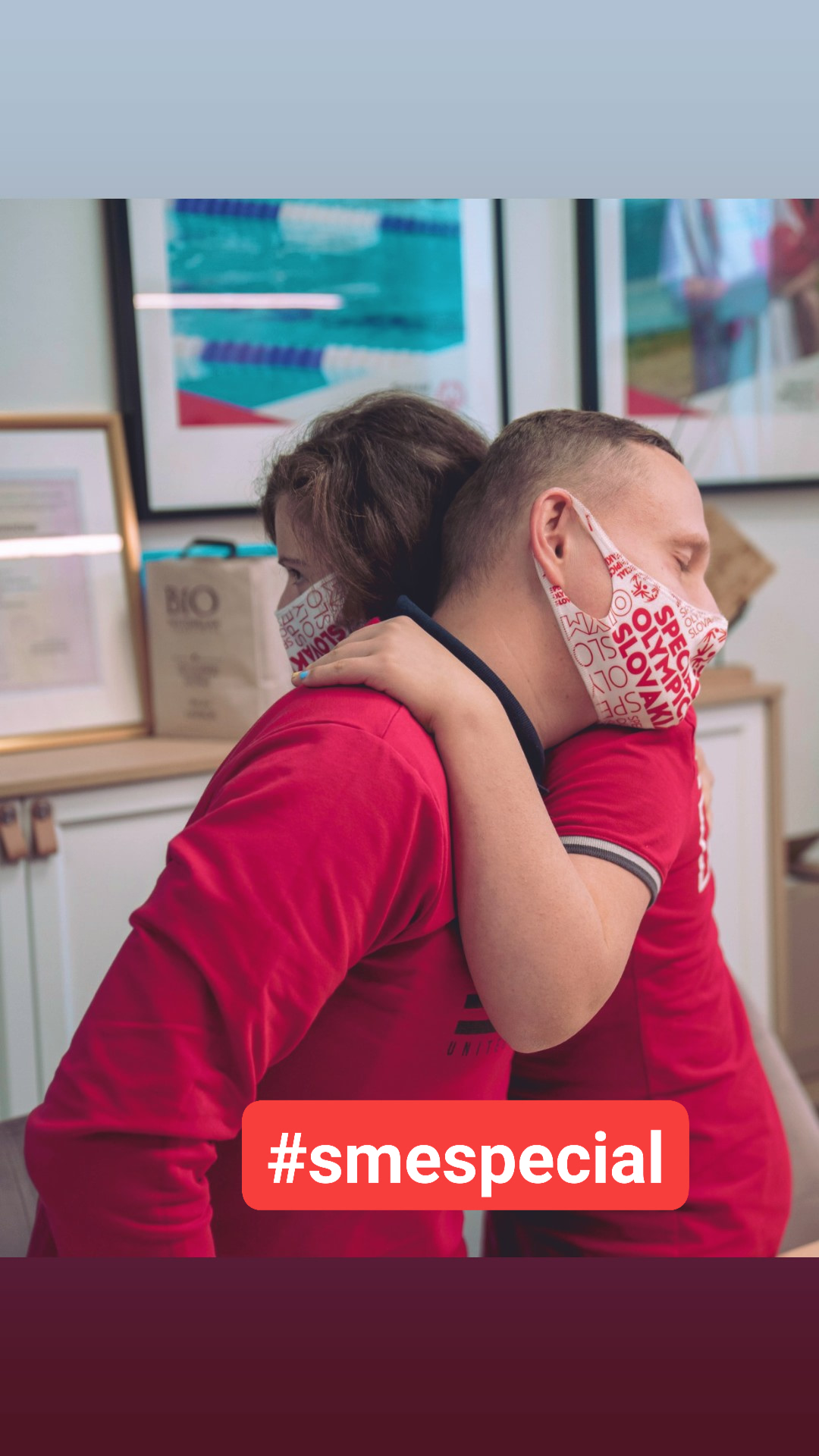 ☺
48 členov delegácie
33 športovcov 
10 trénerov
1 lekár 
4 vedenie výpravy
SLOVENSKOKAZAŇ 2022
ADMINISRATÍVA
výpravA KAZAŇ 2022
Dotazníky
Prehlásenia
Lekárske potvrdenie!
Akreditácia: fotografia, údaje
Oblečenie výprava
Oblečenie na súťaž
PAS !! (platný najmenej do 1.8.2022)
Víza
Poistenie
Doprava, Ubytovanie, Strava
Who is Who – “Kto je Kto”
 Tréningový proces
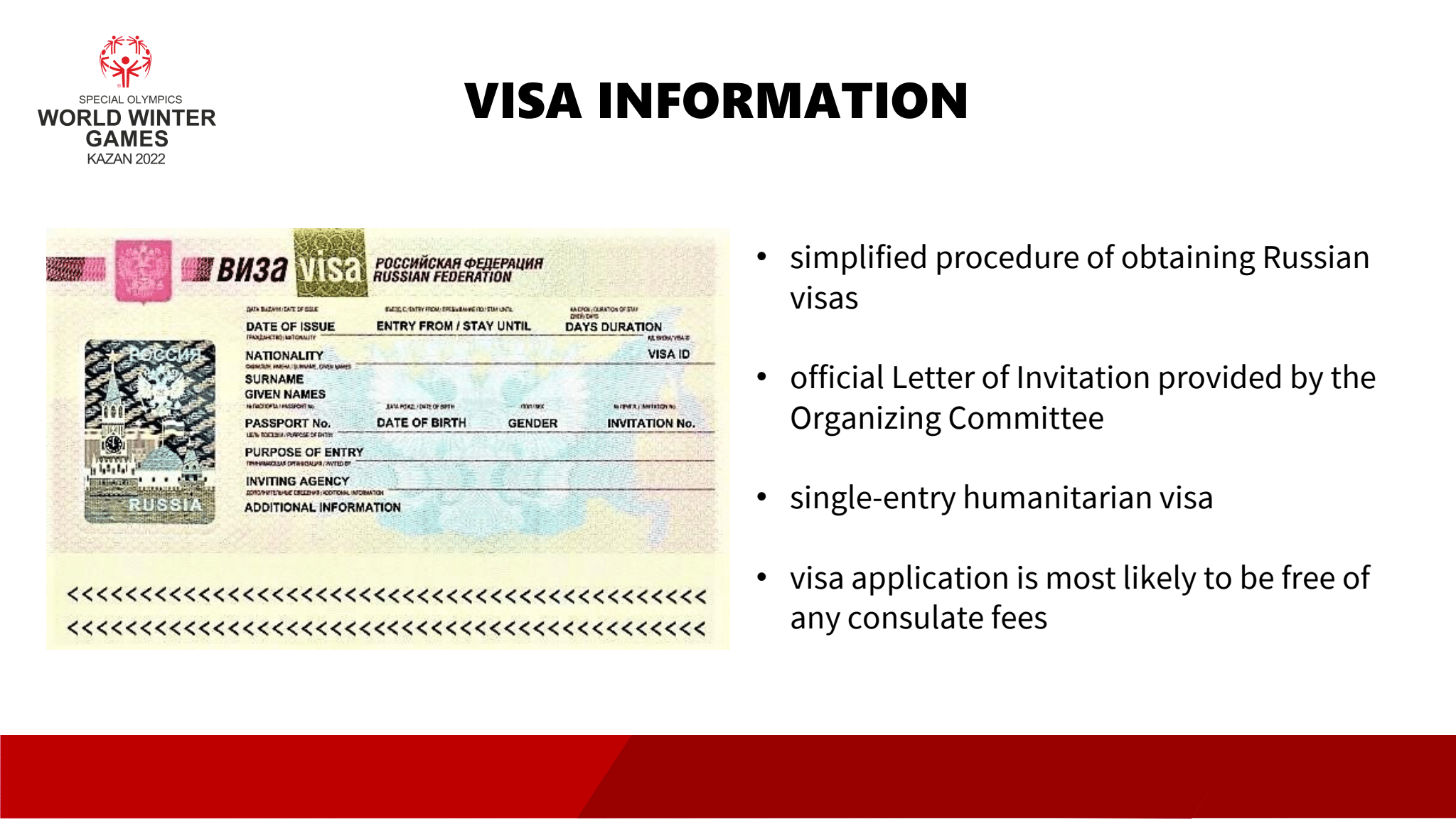 oficIálne oblečenie
výpravA KAZAŇ 2022
DemiŠport 
Alpine Pro
ÚĽUV
Gabor ?
NYNA
Daylong
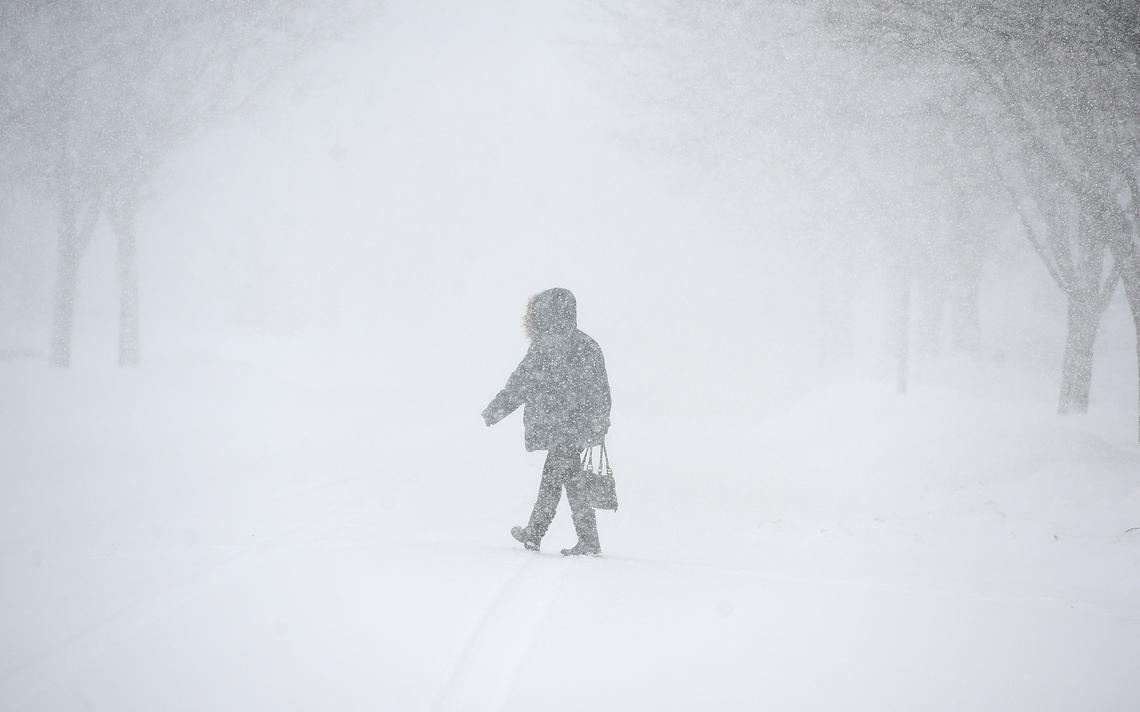 Správanie 
a
Bezpečnosť
výpravA KAZAŇ 2022
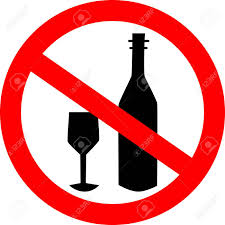 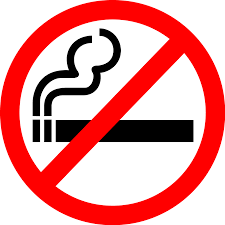 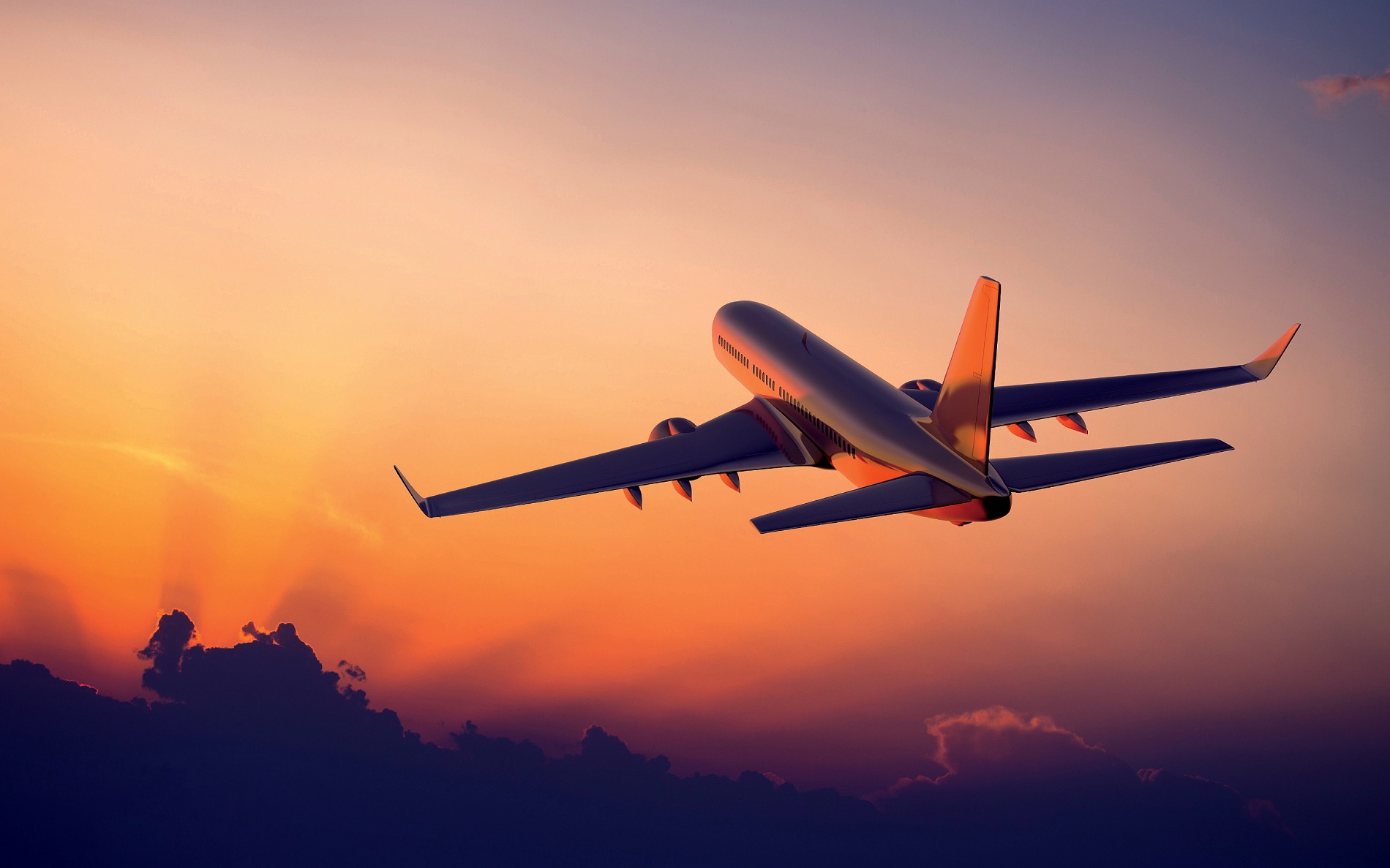 F I N A N C I E
výpravA KAZAŇ 2022
MŠVVŠ SR
Partneri
Dodávatelia
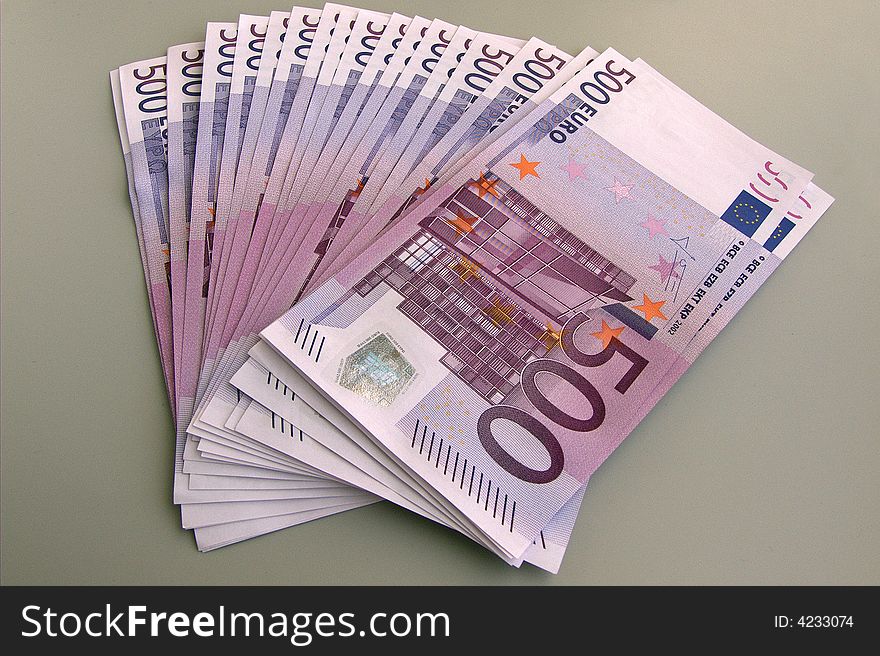 Športová príprava
KAZAŇ 2022
☺
PRÍPRAVA 
On-line Trénerský dotazník/ kurz
 ☺
SÚSTREDENIA
stretnutia po športoch
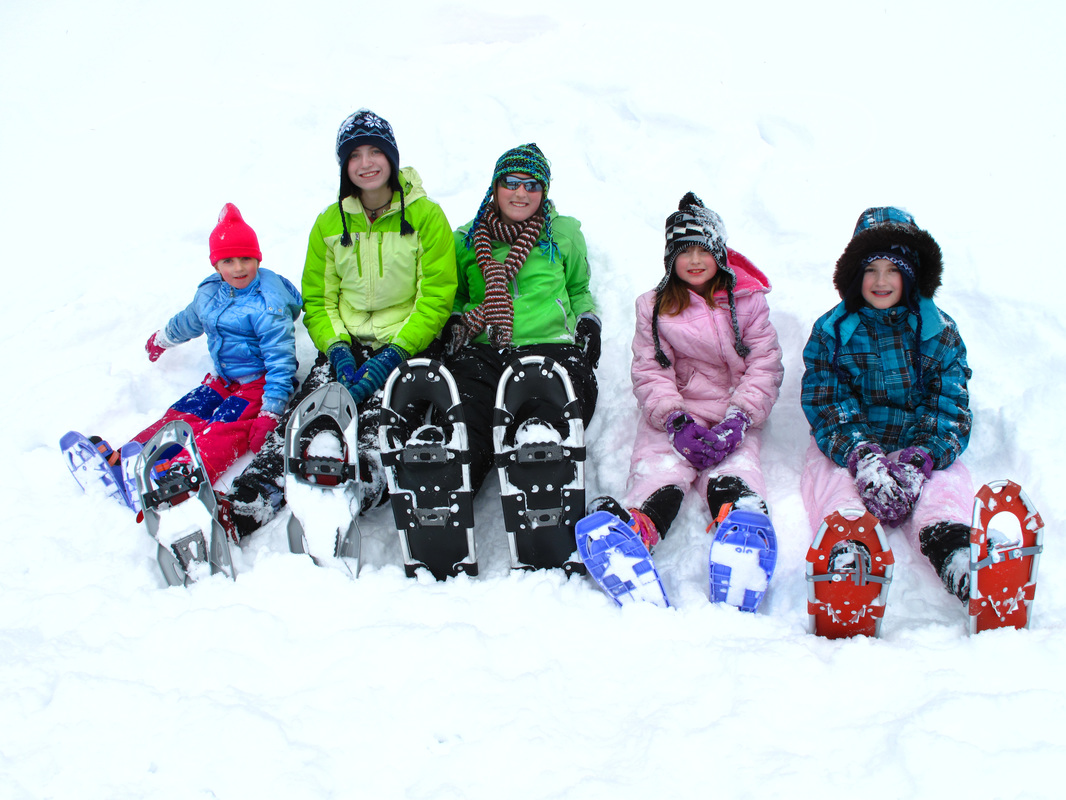 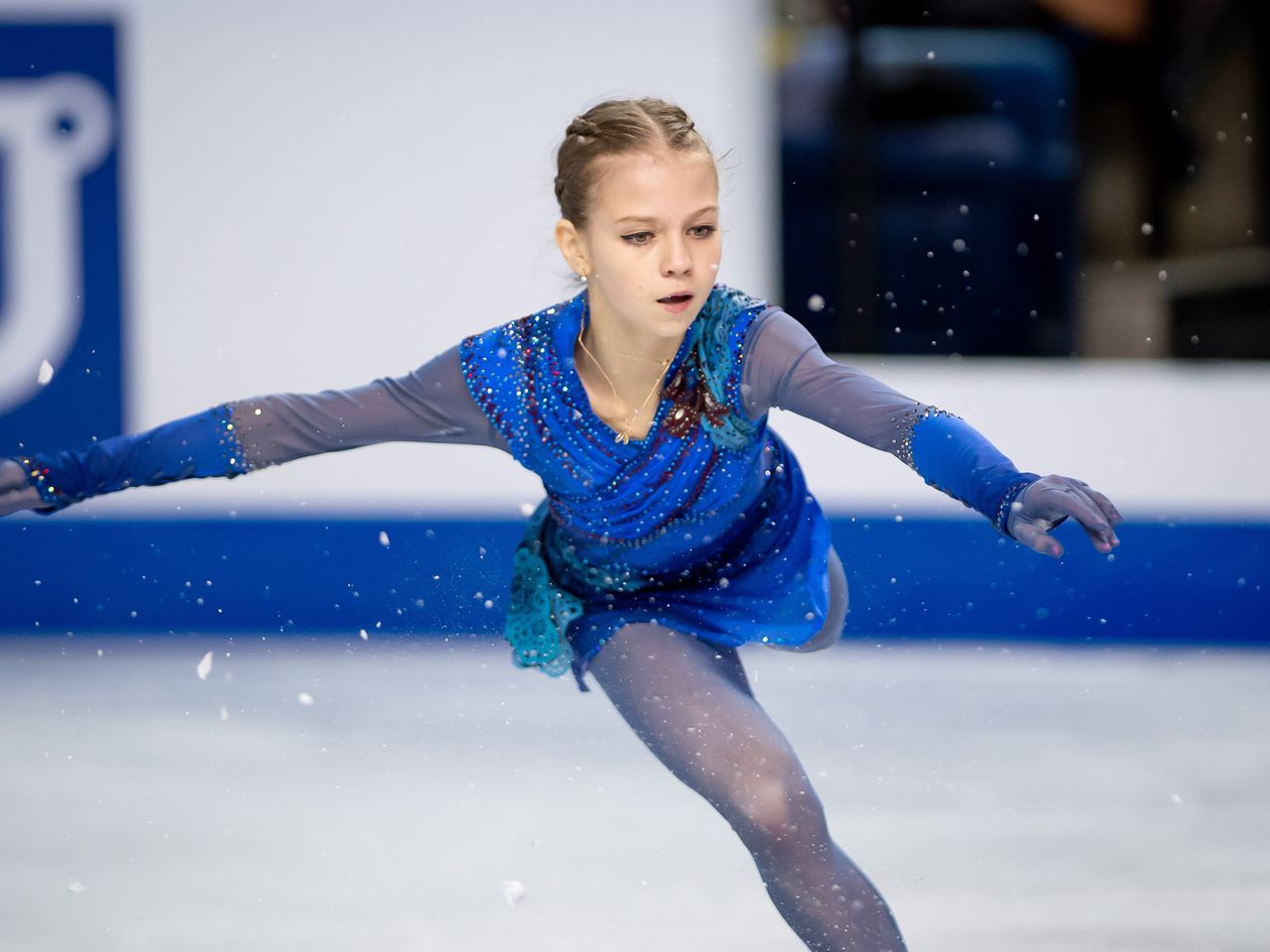 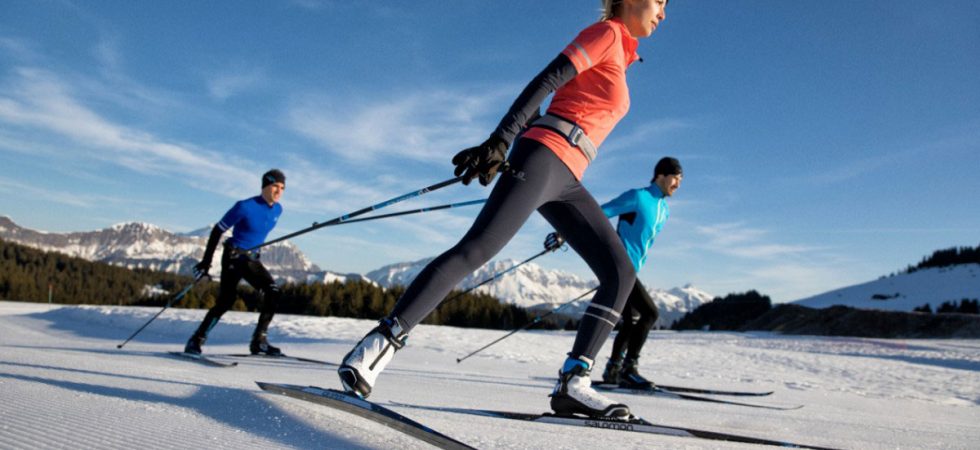 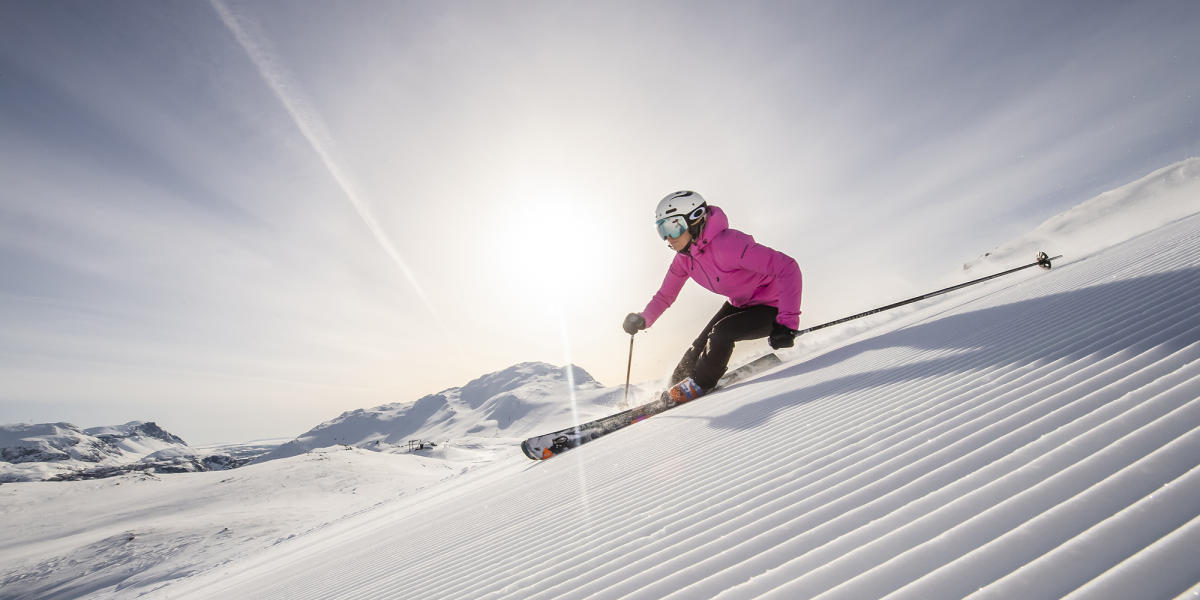 Vzdelávanie trénerov
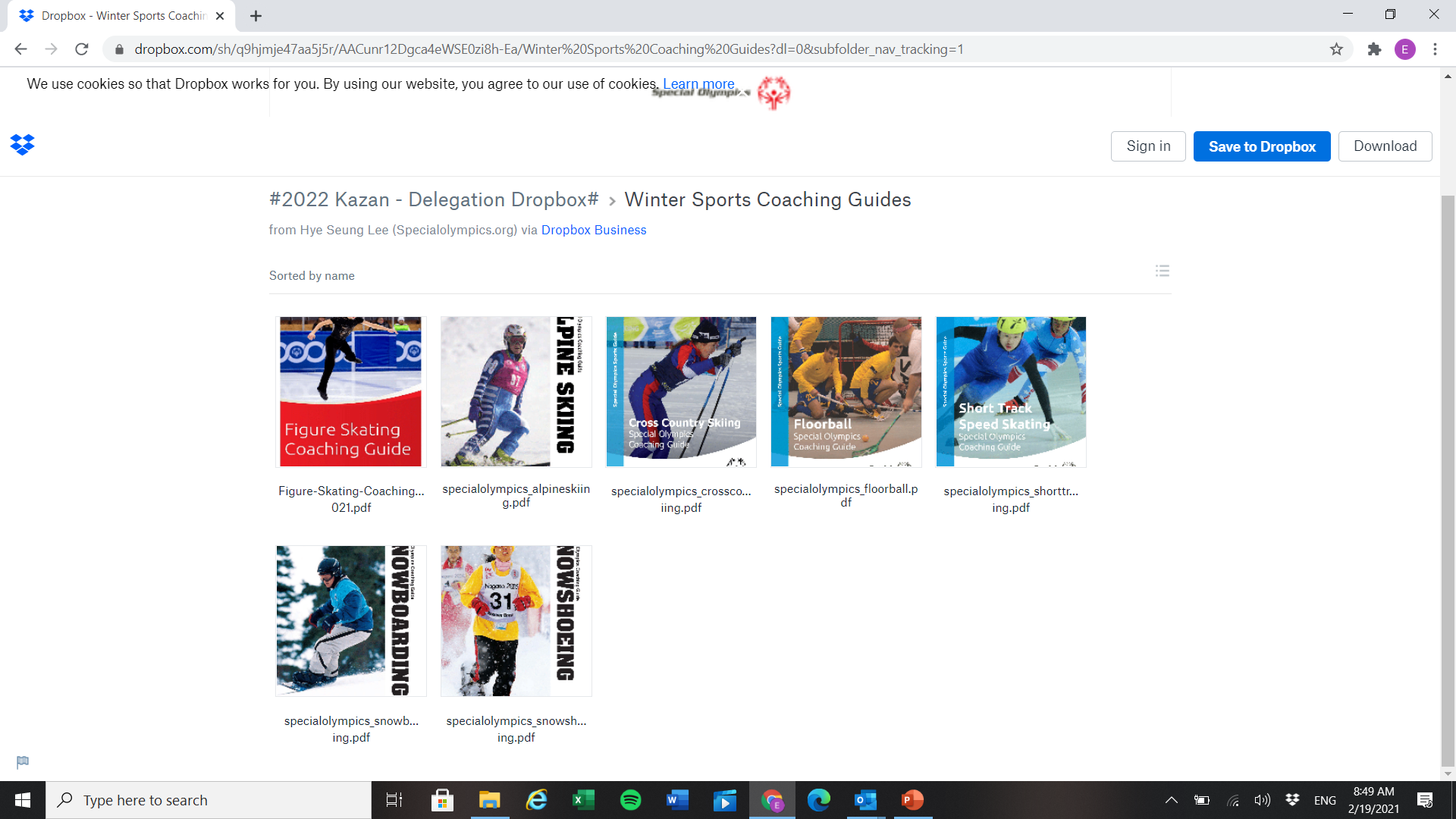 Sústredenia po športoch
v procese …
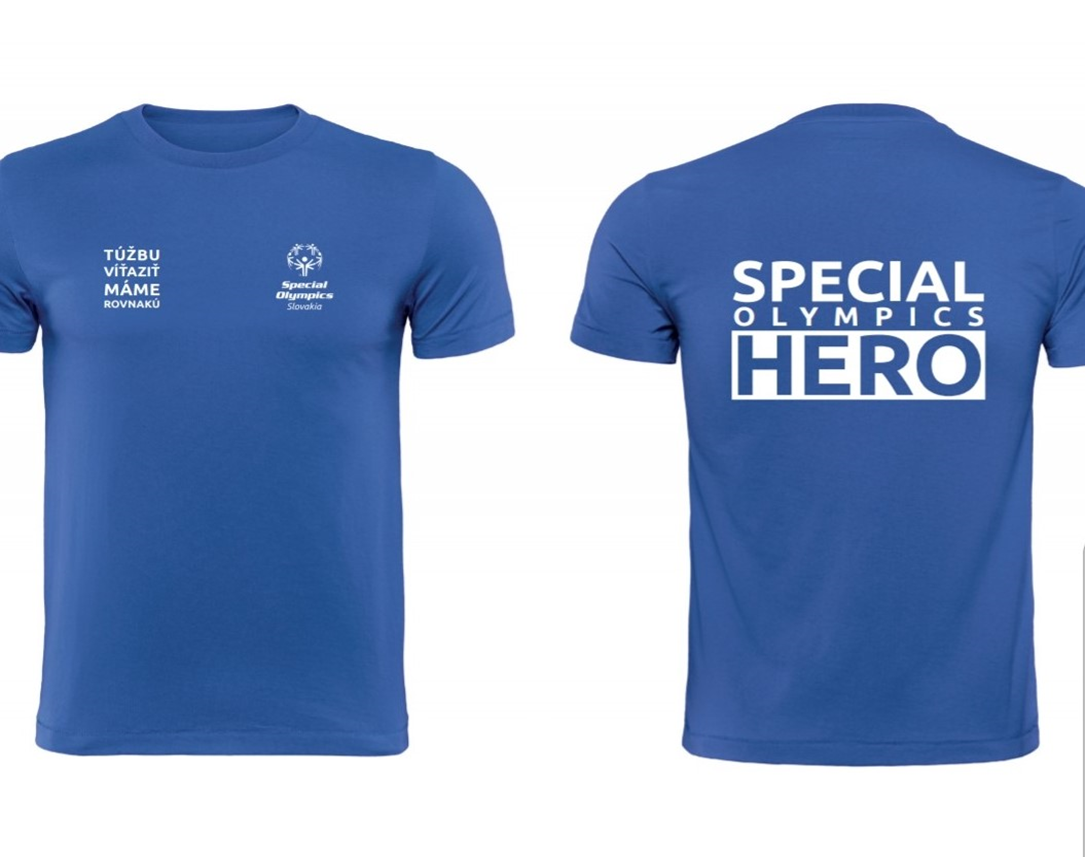 Pravidlá športov na stránke www.Specialolympics.sk
☺
Člen Špeciálnych olympiád SK
Súhlas pri prihlásení do ISŠ
Kazaň súhlas – povinné
Etický kódex
GDPR
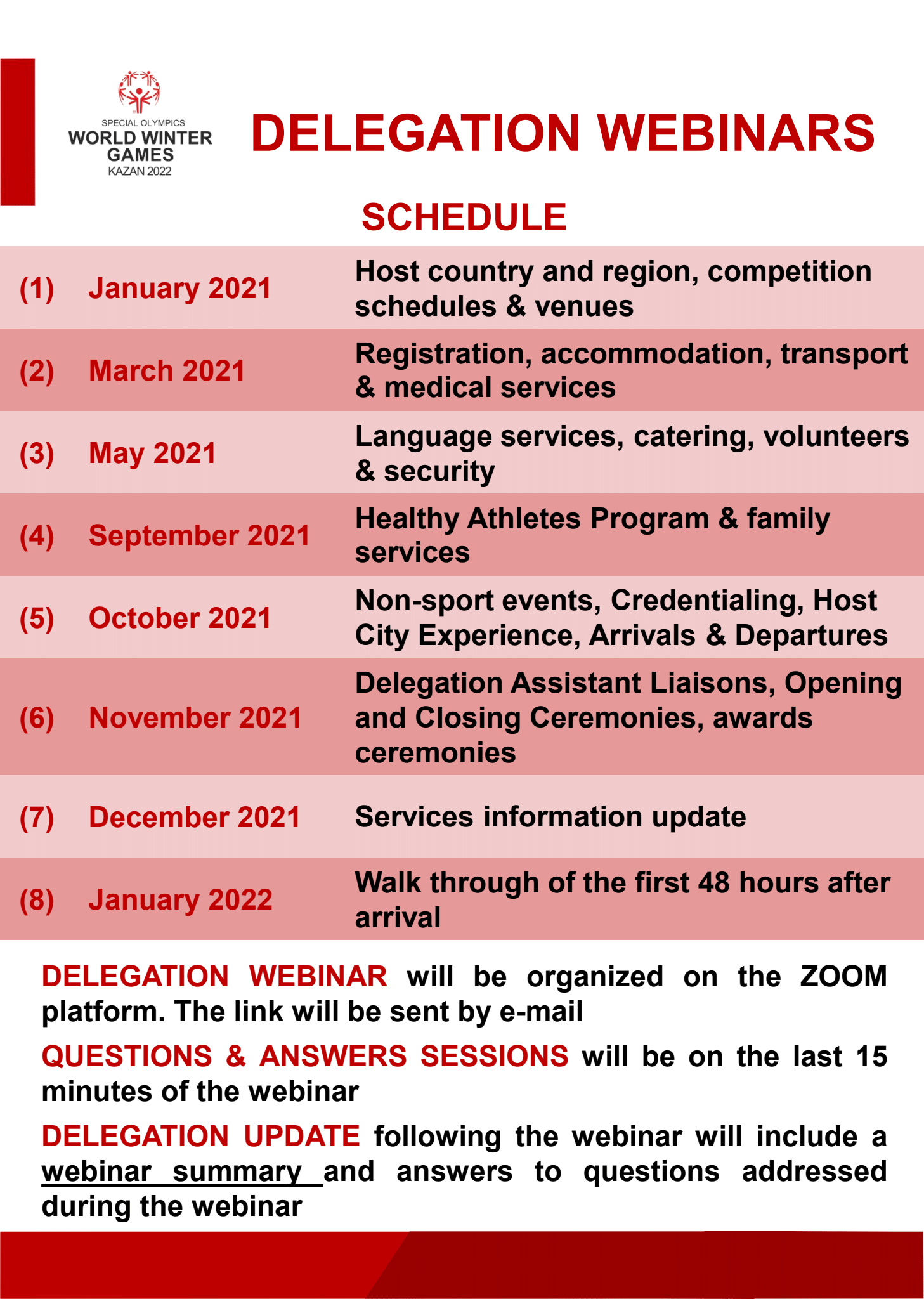 Family program
Viac info 
September 
2021
KOMUNIkácia
☼ Pravidelne navštevujem e-mail 
☼  Odpovedám na email 
☼  Telefonujem
☼  Komunikujem so vedením výpravy
☼  Komunikujem so svojím tímom  

         ÁNO
Byť jeden tím
☼ Poznám Etický kódex Špeciálnych olympiád Slovensko
☼ Šírim dobré meno Špeciálnych olympiád Slovensko 
☼ Jeden za všetkých všetci za jedného
☼ Som nápomocná/ nápomocný
☼ Vytváram pozitívnu atmosféru 

         ÁNO
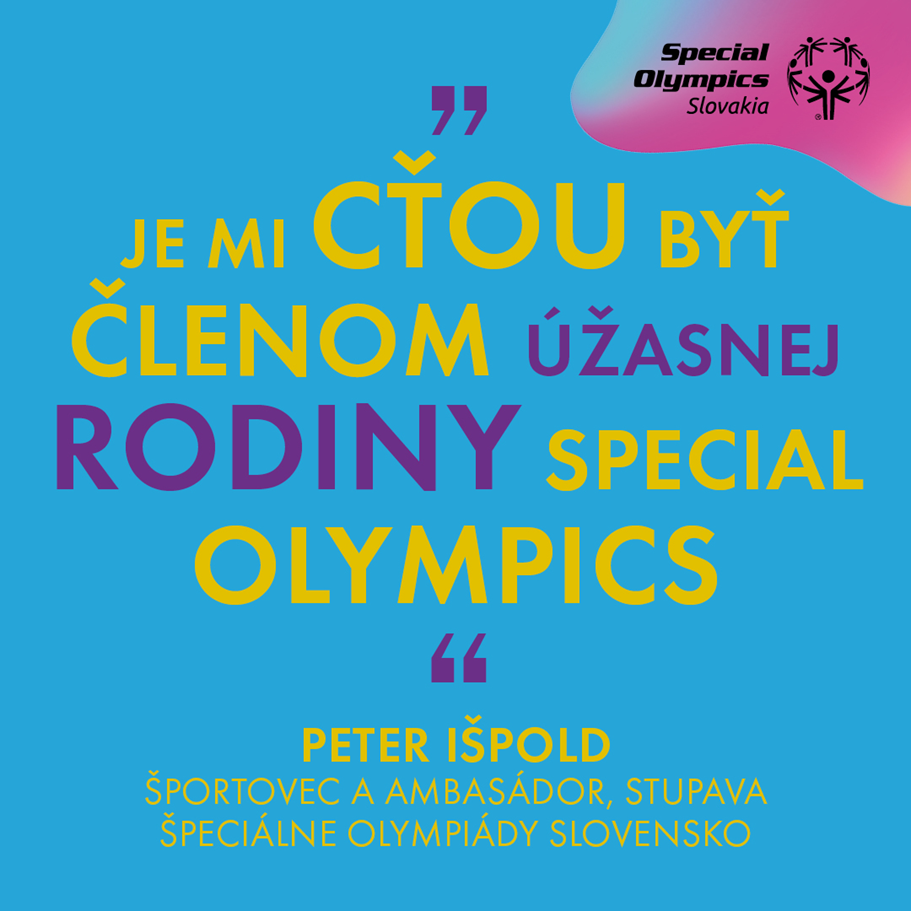 gogolova@specialolympics.sk
0907 394 498 
gazova@specialolympics.sk
0917 176 673
KONTAKTY
Mediálna spolupráca
TlačovÉ konferenciE: 
predstavenie partnerov Výpravy
Predstavenie výpravy (December 2021)
Mediálna kampaň
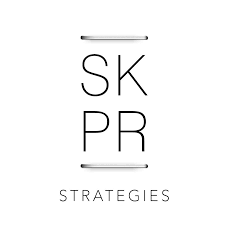 Médiá výprava: kameraman, fotograf, RTVS- rozhlas, RTVS - TV, Fun rádio, Markíza?, SKPR, …
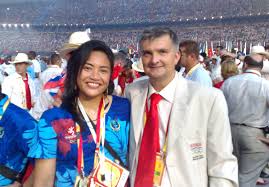 MUDr. Roman FANO
Lekár výpravy

Najskúsenejší športový lekár na SLovensku
ZDRAVOTnÝ FORMUlÁR
Očkovanie …

Kontakt:
MUDr. Roman Fano
chirurg, ortopéd                        
Pod Párovcami 25, 921 01 Piešťany
tel. 00421 911 513 353
email: romanfano@gmail.com
http://www.fanoorthopedics.sk
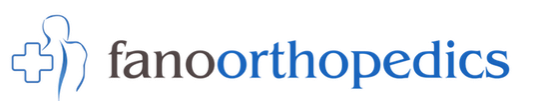 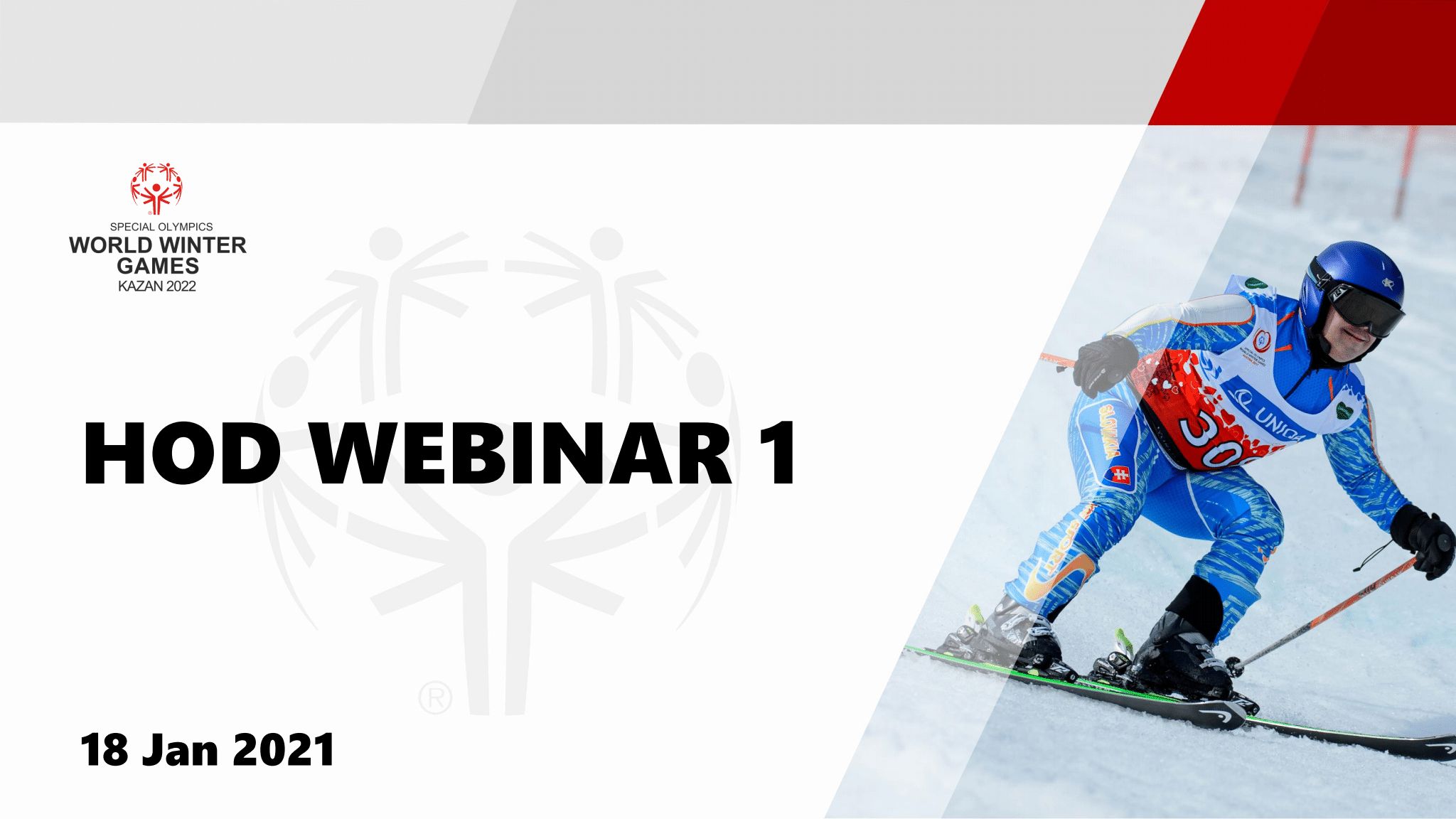 ĎAKUJEME 
Zjazdové lyžovanie – vedúci Mikuláš štubňa
☼ Kategória 2 – mierne pokročilí: Super G, Obrovský slalom, Slalom ☼ Kategória 3 – pokročilí: Super G, Obrovský slalom, Slalom 

⸰ športovci môžu súťažiť v jednej kategórii v max. v 3 disciplínach

(Oblečenie, sústredenie, ..)
Bežecké lyžovanie
☼ Kategória 1 – začiatočníci: 50m a 100m klasická technika
☼ Kategória 2 – mierne pokročilí: 500m, 1km, 2.5km voľná technika
☼ Kategória 3 – pokročilí: 2,5km, 5km, 7,5km, 10km voľná technika,   2,5km klasická technika 
⸰ športovci môžu súťažiť v jednej kategórii v max. v 3 disciplínach
⸰ štafeta môže byť zložená len zo športovcov 2 a 3 kategórie 
⸰ športovci v kategórii 1 môžu súťažiť v oboch disciplínach, športovci v kat. 2 a 3 môžu súťažiť max v dvoch disciplínach + štafeta
⸰ 3. kategória: športovci, ktorí budú súťažiť v  7,5km a 10km voľnou technikou musia súťažiť v disciplíne 5km voľnou technikou, Divízie pre7,5km a 10km voľnou technikou budú tvorené z výsledkov súťaže na 5km. Športovci sa môžu registrovať len na jednu z disciplín 7.5km, alebo 10km, nie na oboje.
SNEŽNICE– vedúcA: Eva Bieliková
☼ Kategória 1 – začiatočníci: 25 m a 50 m 
☼ Kategória 2 – mierne pokročilí: 100m, 200m, 400m

⸰ športovci môžu súťažiť v jednej kategórii v max. v 2 disciplínach
⸰ športovci v kat. 1 môžu súťažiť v oboch disciplínach

(Oblečenie, sústredenie, ..)
KRASOKORČUĽOVANIE
☼ Jednotlivci - úroveň 1,2,3,4,5,6 
☼ Páry - úroveň: 1,2,3
☼ Unifikované športové páry – úroveň: 1,2,3
☼ Tance jednotlivci – úroveň 1,2,3,4,5,6
☼ Tance na ľade – úroveň 1,2,3,4,5,6
☼ Unifikované tanečné páry – úroveň - 1,2,3,4,5,6

⸰ športovec môže súťažiť max v 3 disciplínach  
⸰ športovec nemôže súťažiť v 2  odlišných úrovniach s rovankou disciplínou
⸰ v unifikovanej disciplíne musí byť jeden športovec s IZ a jeden bez IZ 
(Oblečenie, sústredenie, ..)
rýchlokorčuľovanie– short track
☼ Kategória 1 – začiatočníci: 111m, 222m, 333m, 500m

⸰ športovec môže súťažiť v jednej kategórii v max. v 2 disciplínach

         (Oblečenie, sústredenie, ..)
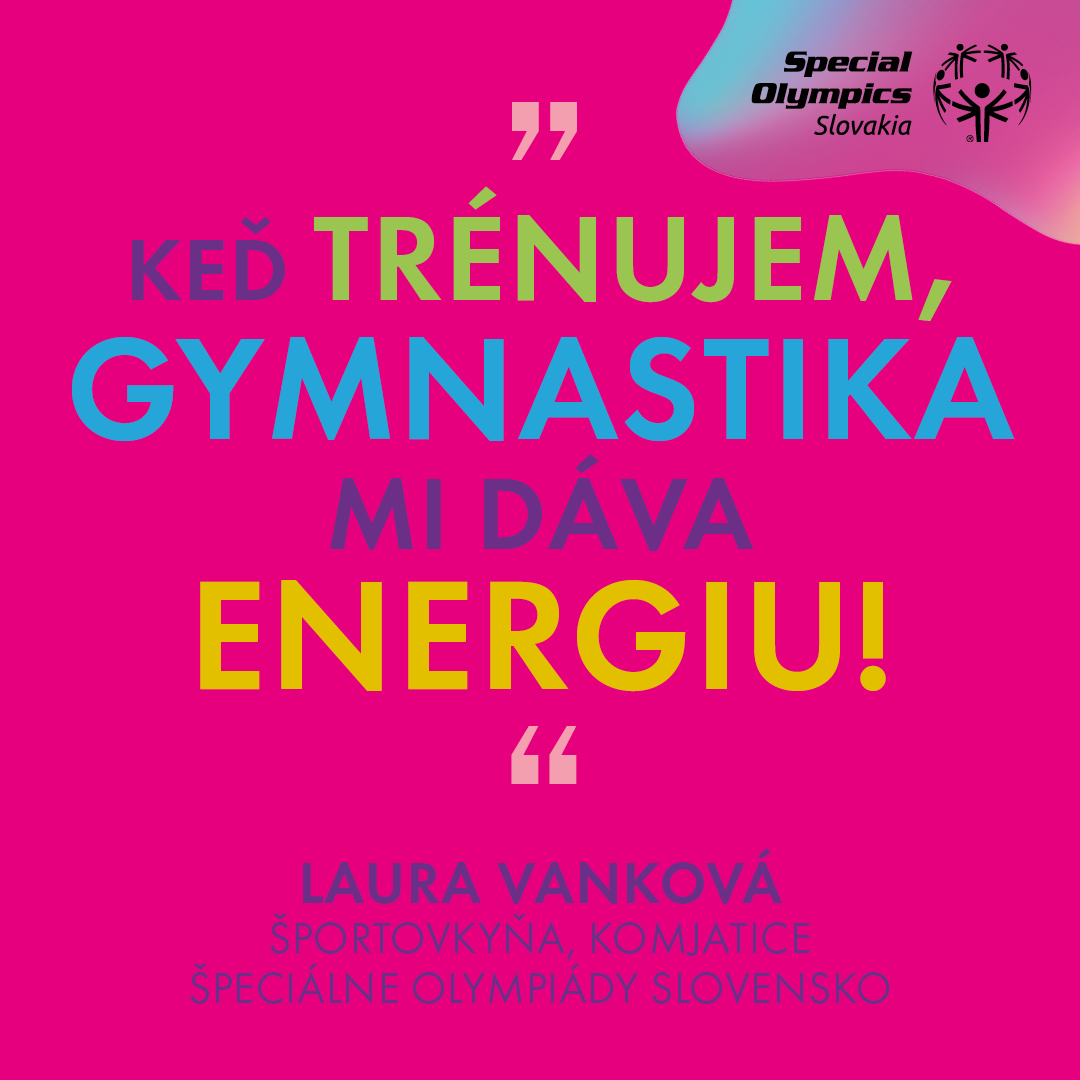 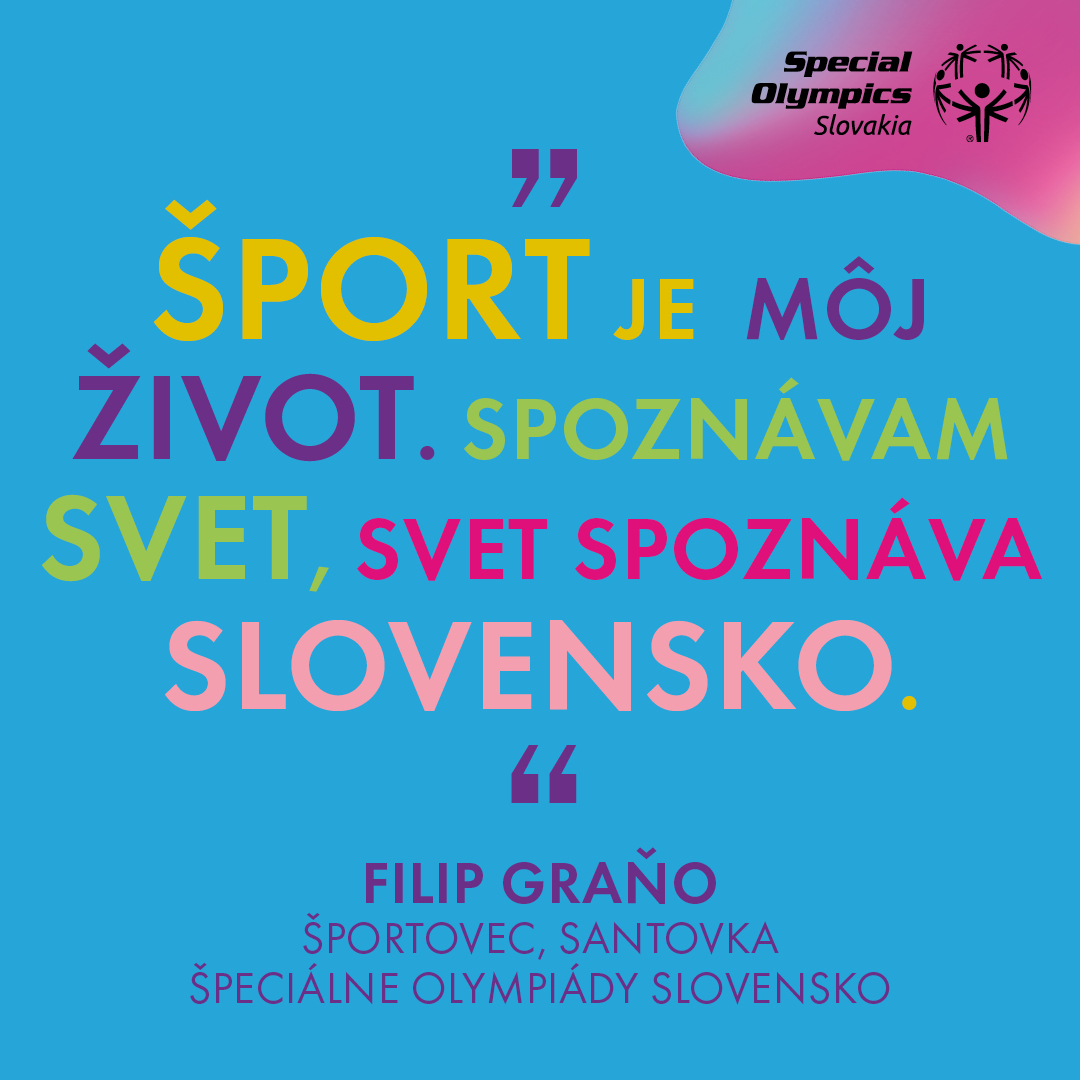 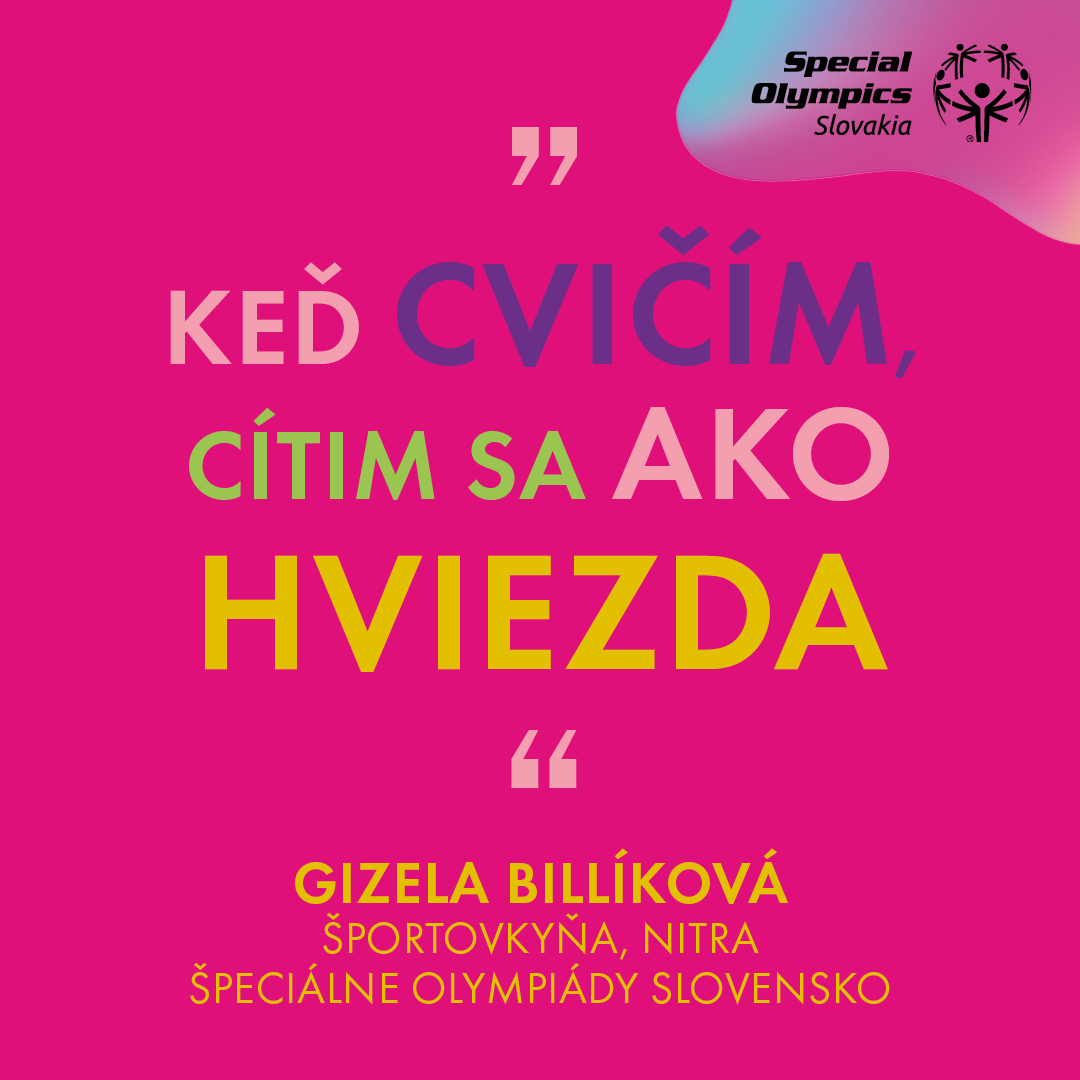 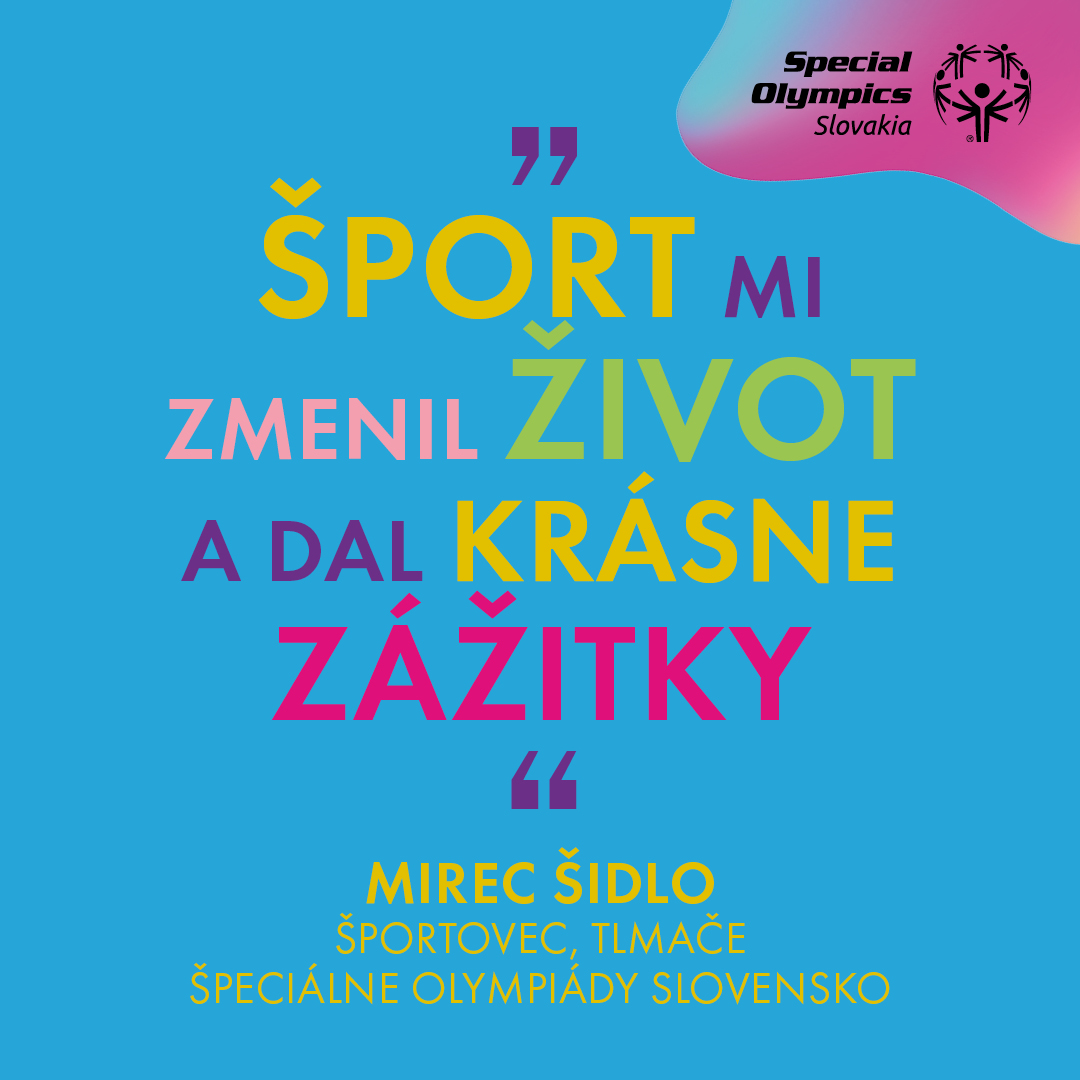 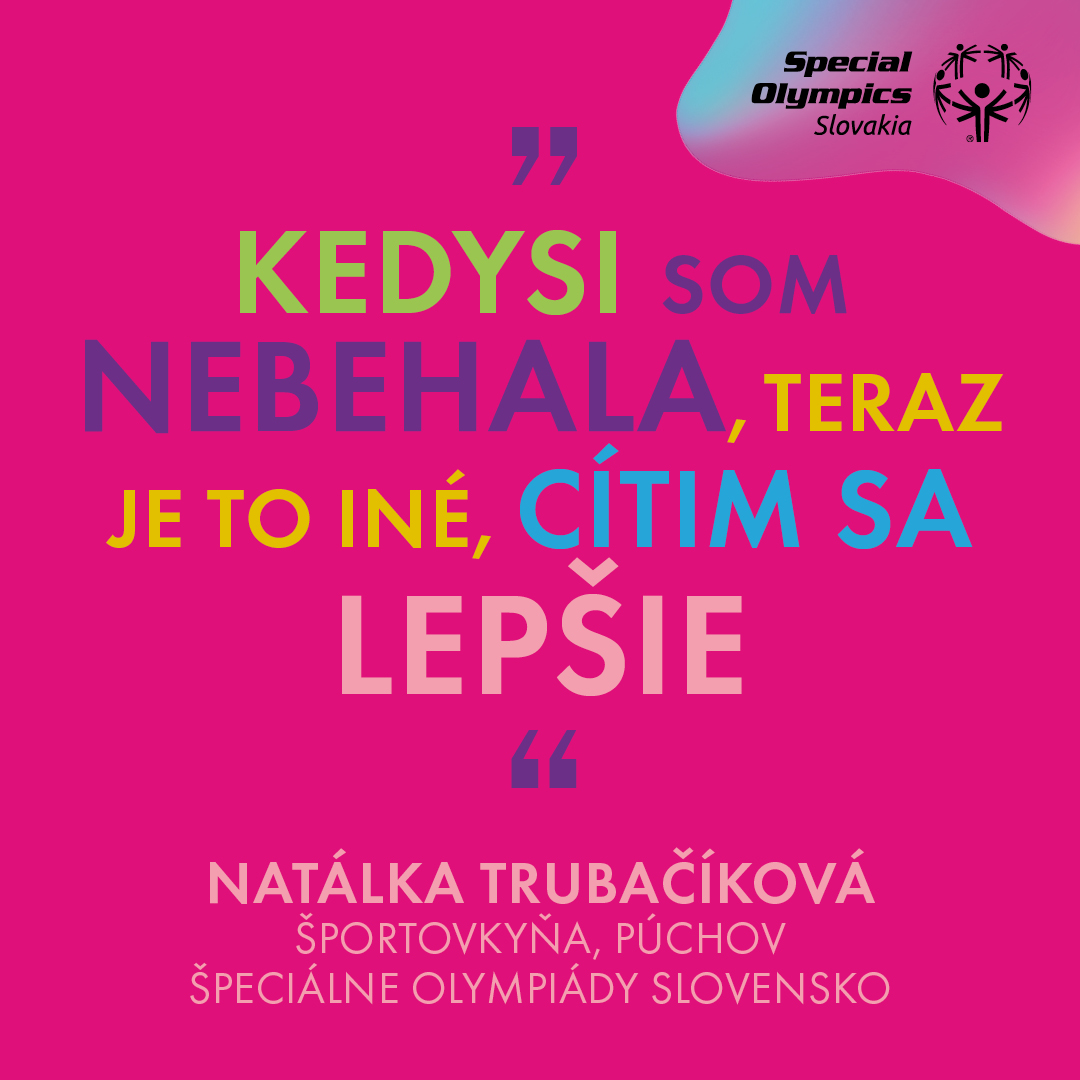 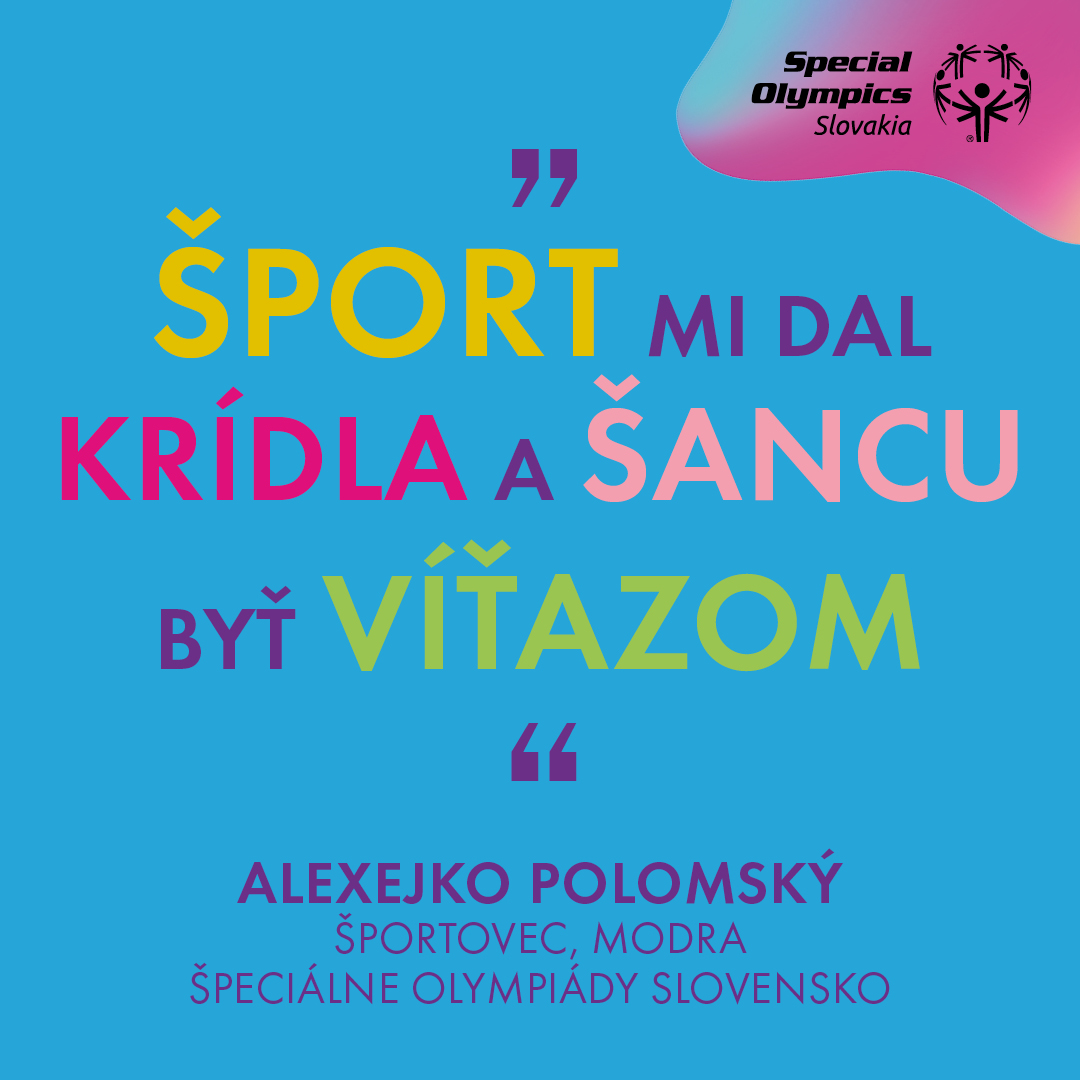 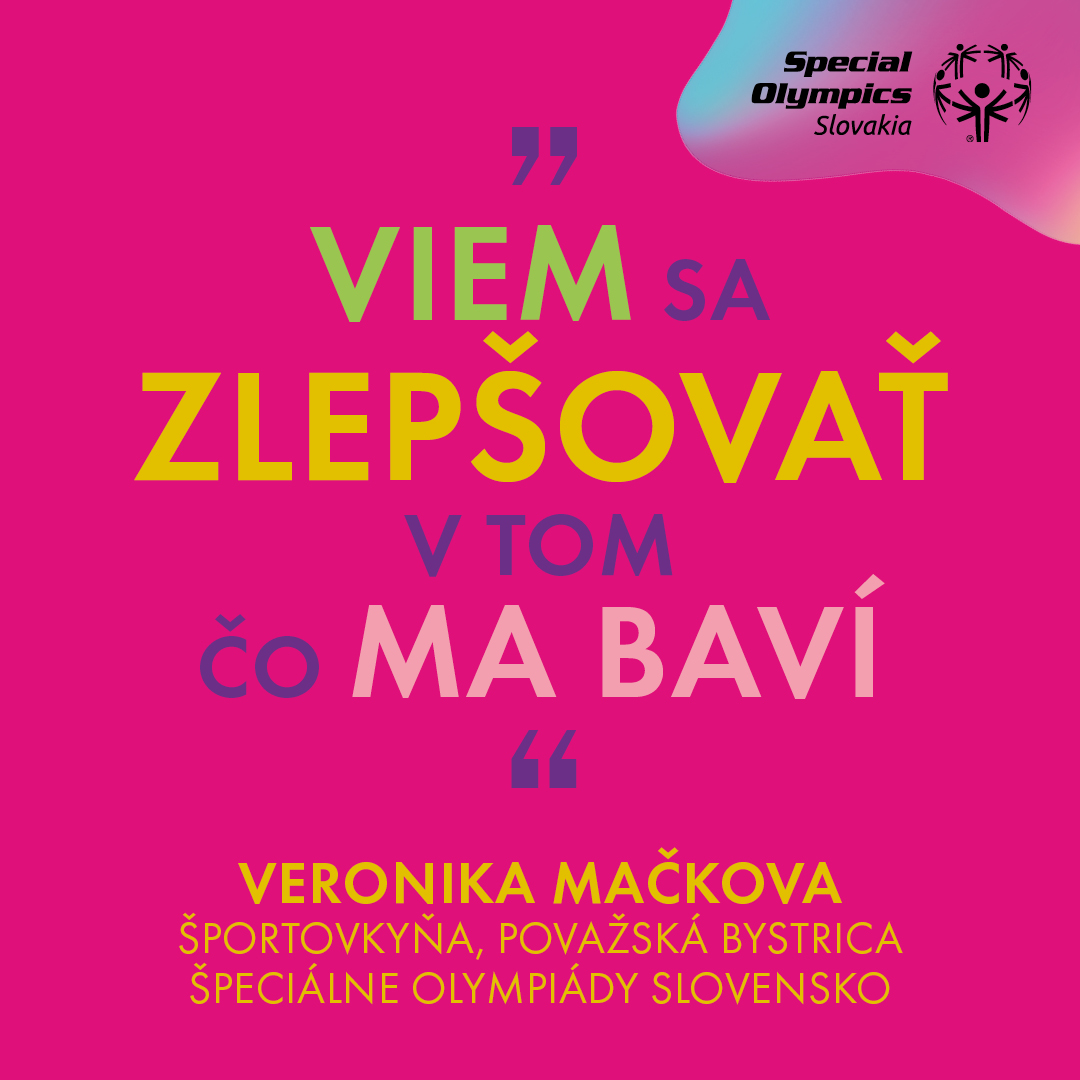 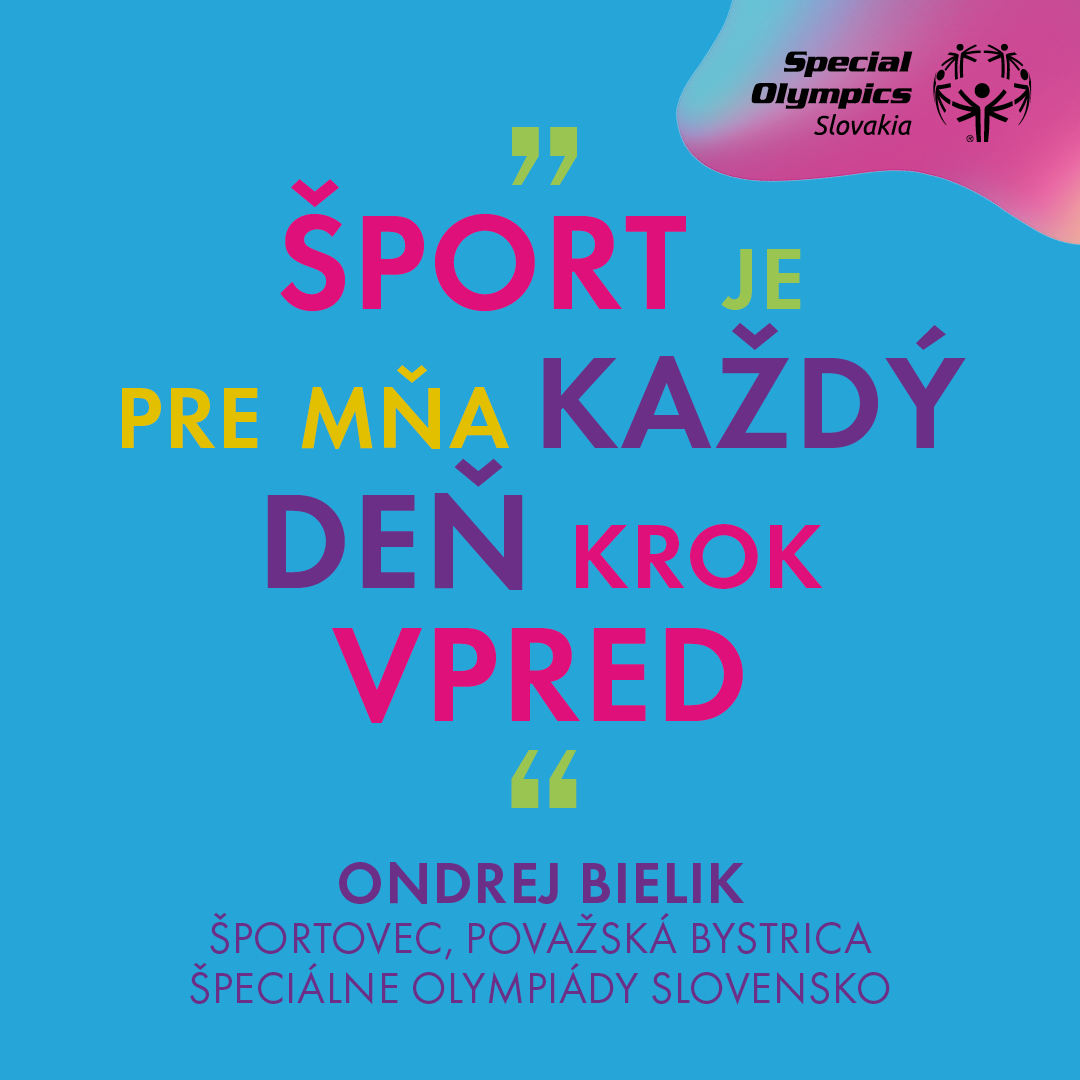 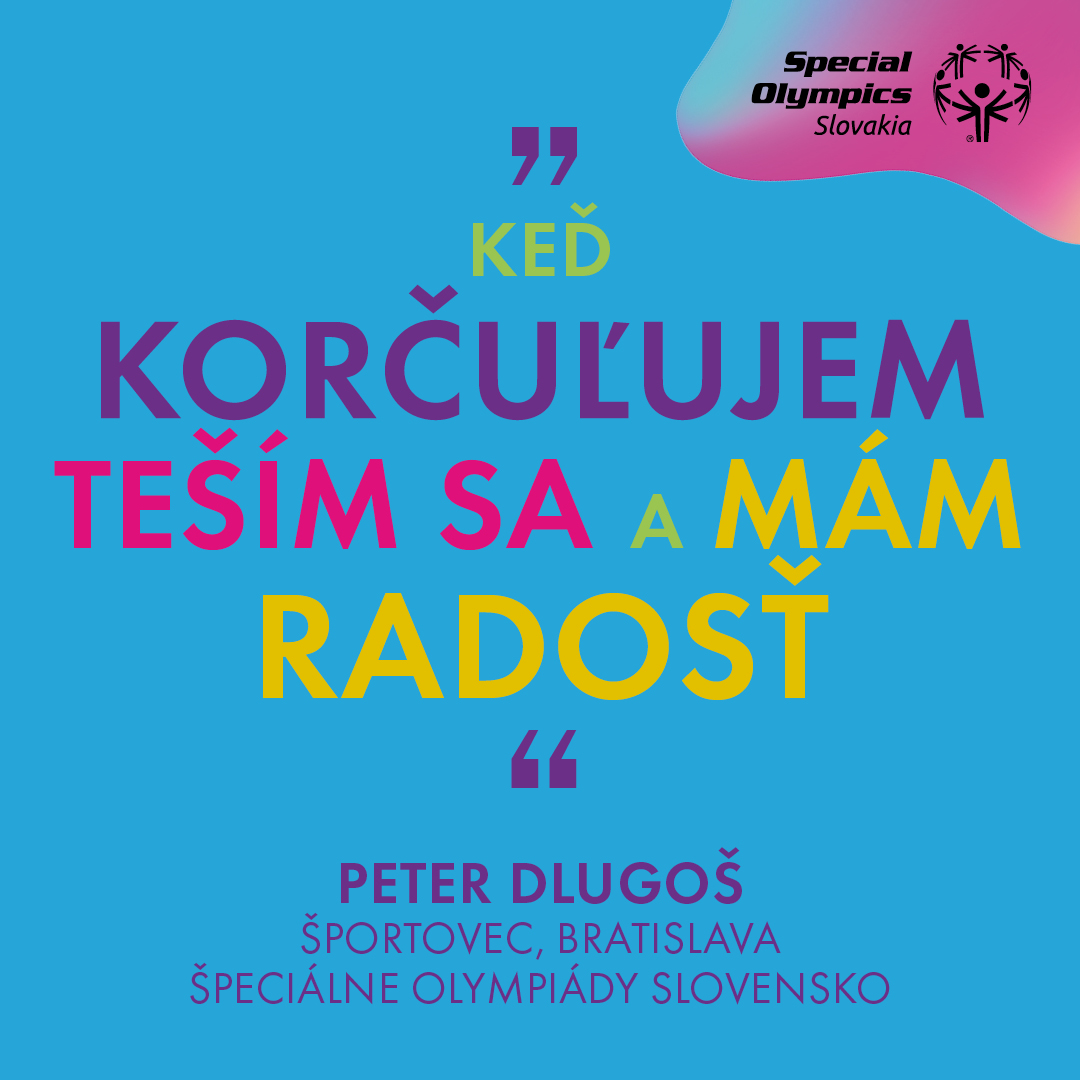 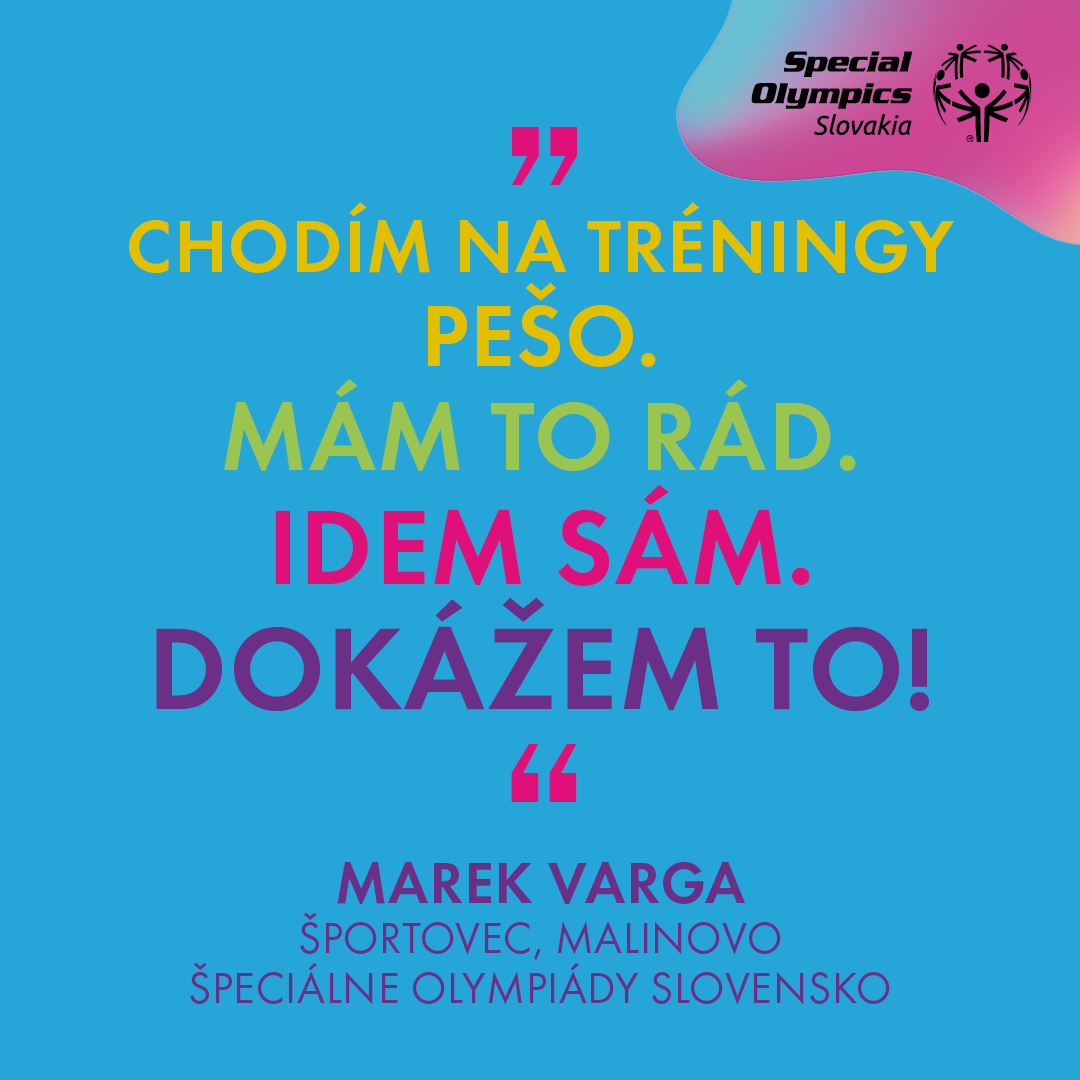 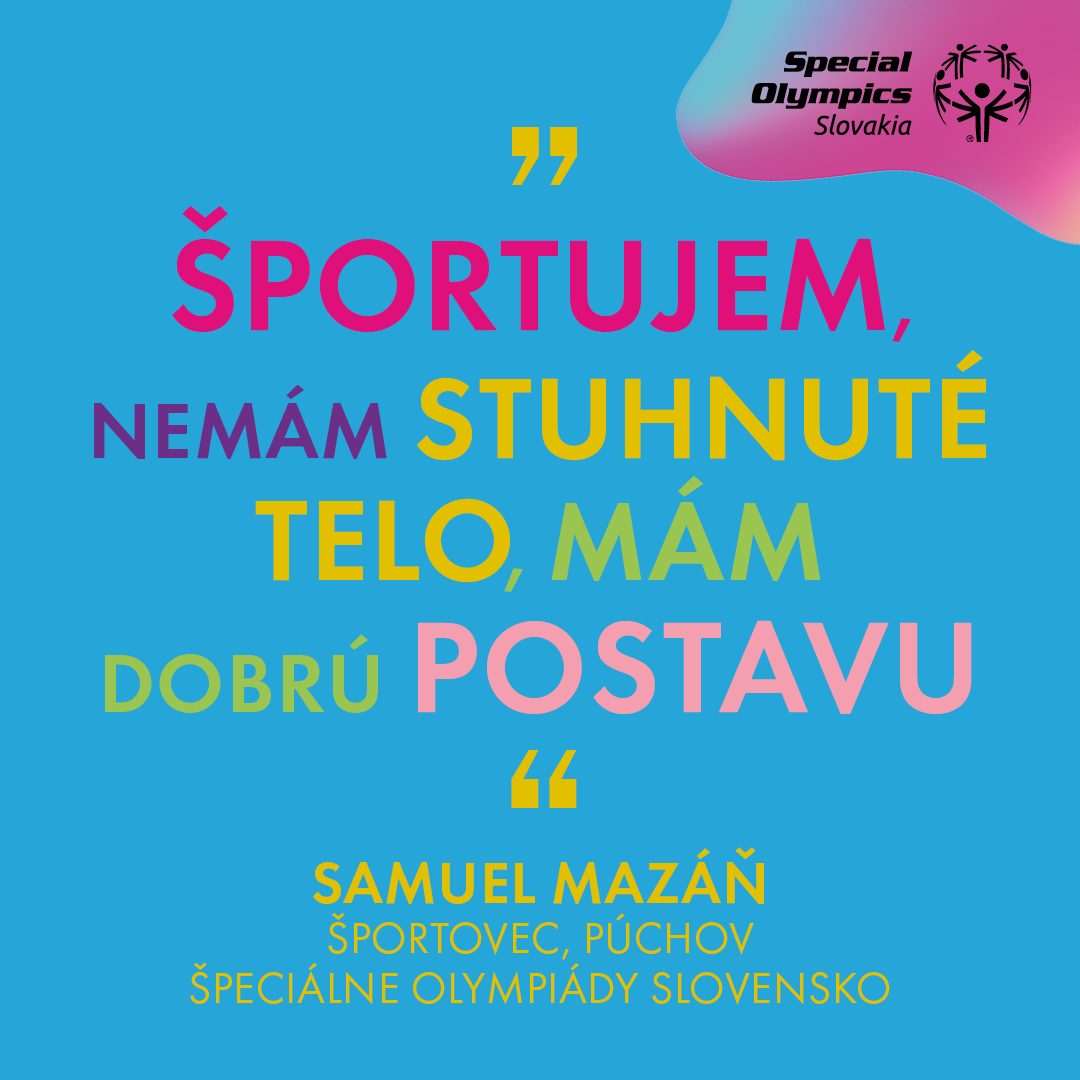 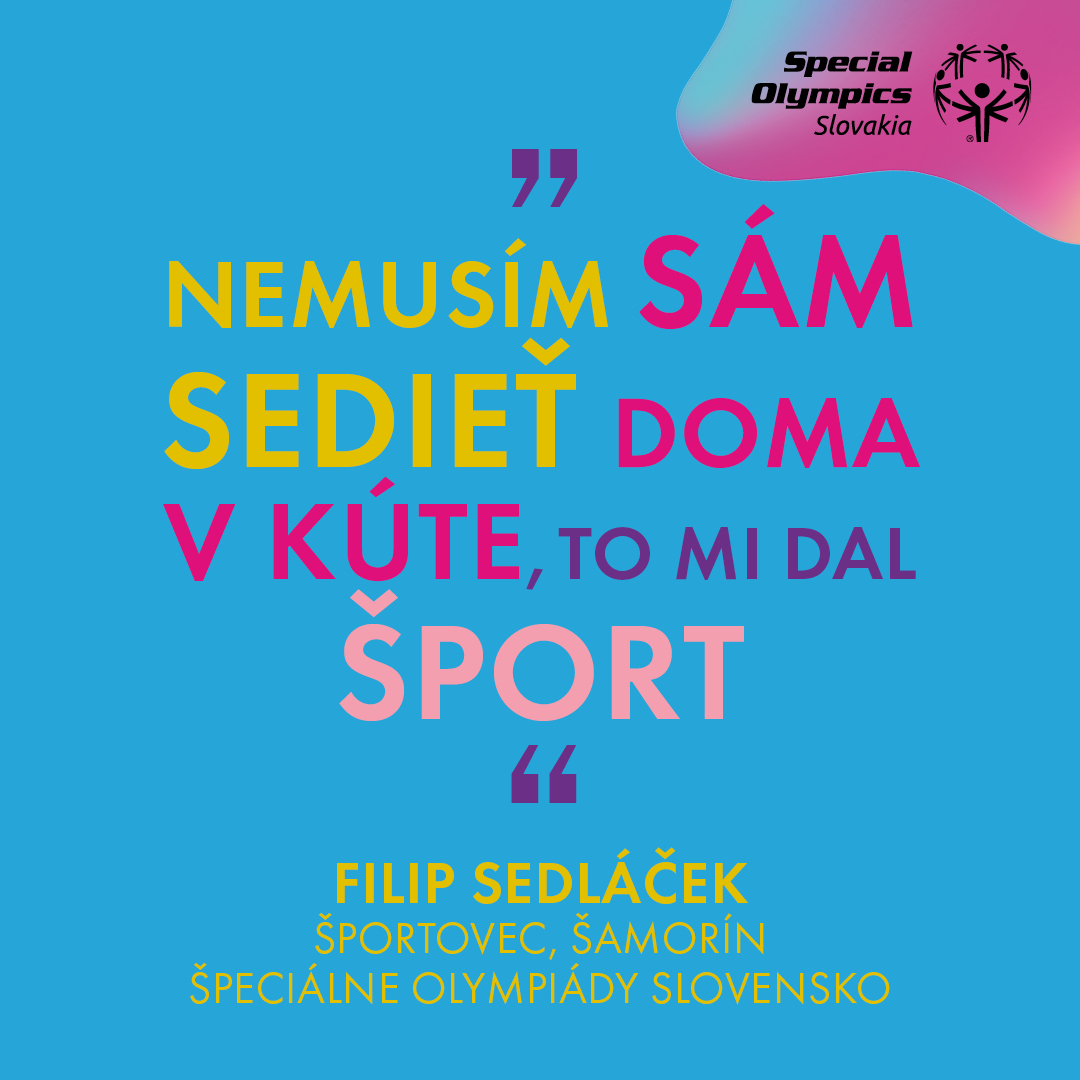